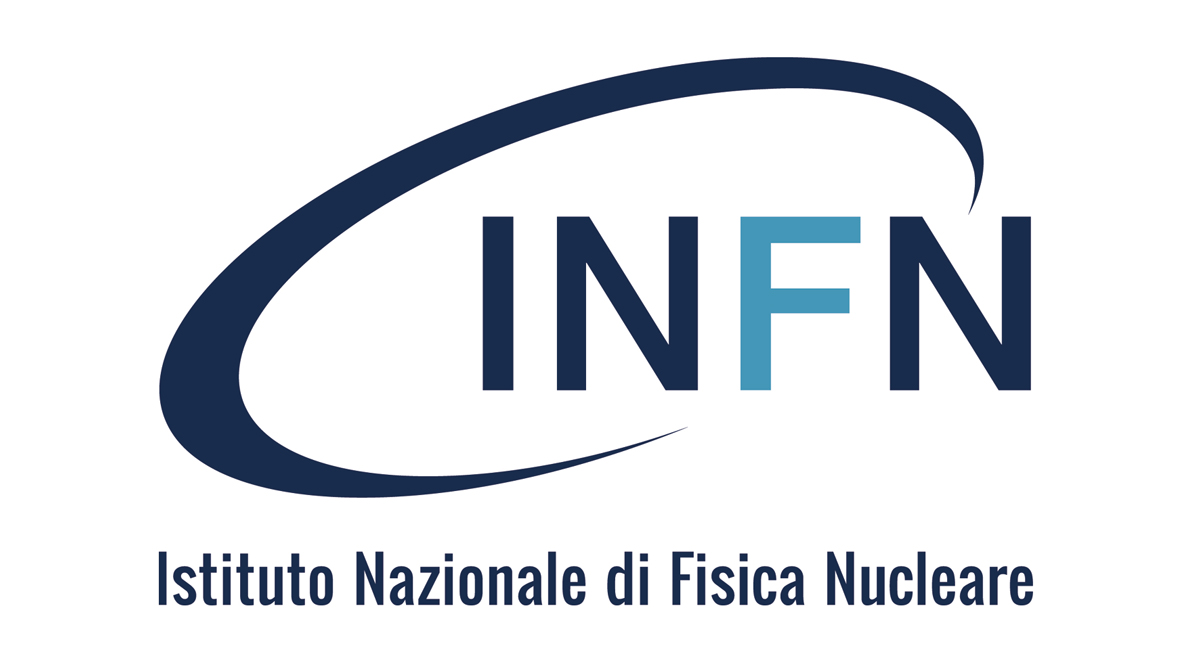 Direzione Sistemi Informativi AREA DEL PERSONALE
Marco Canaparo - Barbara Demin - Luca Sanelli - Francesco Serafini
Catania, 21-24 novembre 2022

Relatori
Francesco Serafini
Marco Canaparo
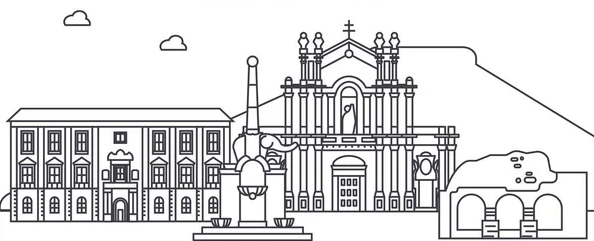 AGENDA
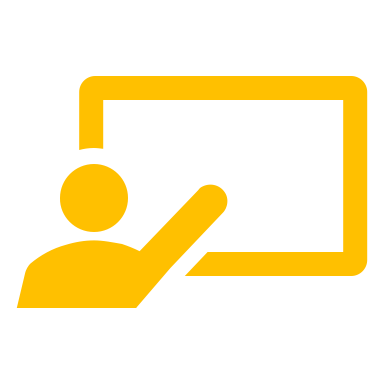 Aggiornamento Attività 2022
Progetti Strategici
Attività Generali
Feedback Collaborazione Ditte Esterne
 Sviluppo frontend Apuliasoft
 Interazione con Zucchetti
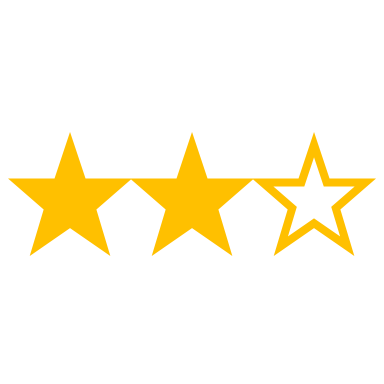 Architettura software
Timeline
Feedback
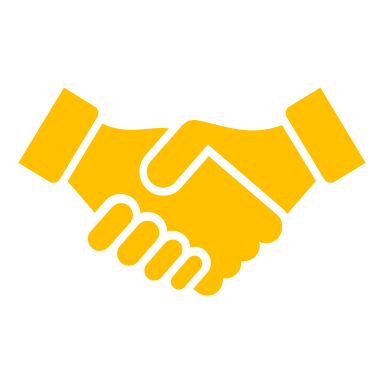 Collaborazione sviluppo inter-area
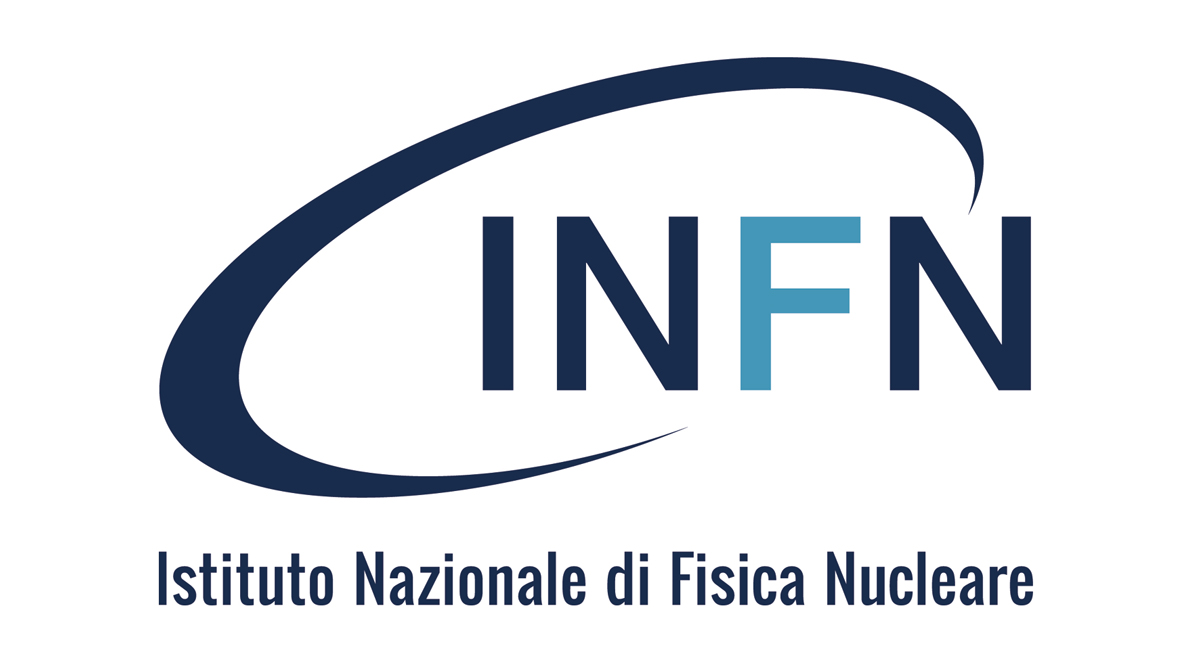 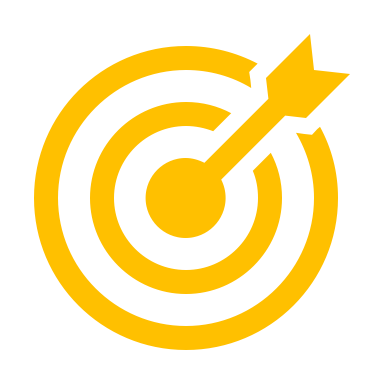 Piano Primo Semestre 2023
AGENDA
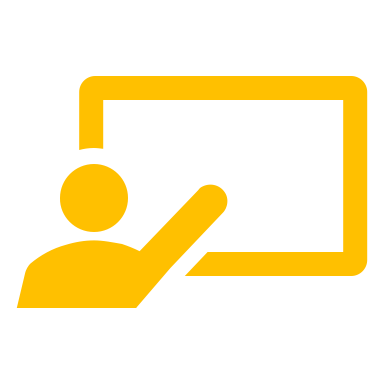 Aggiornamento Attività 2022
Progetti Strategici
Attività Generali
Feedback Collaborazione Ditte Esterne
 Sviluppo frontend Apuliasoft
 Interazione con Zucchetti
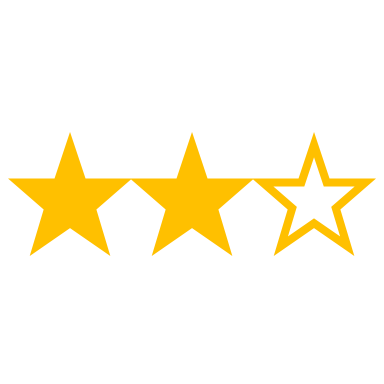 Architettura software
Timeline
Feedback
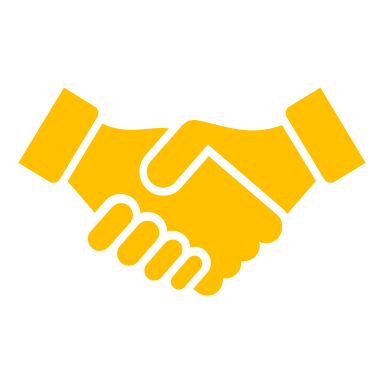 Collaborazione sviluppo inter-area
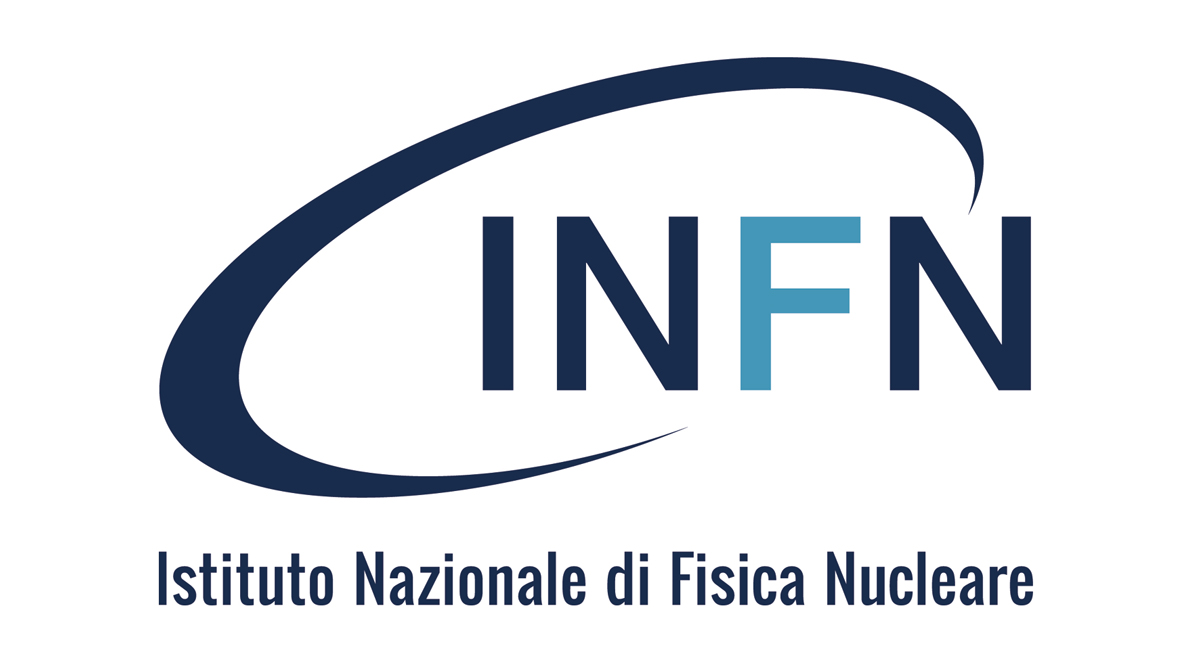 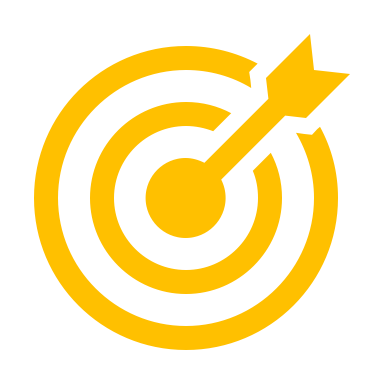 Piano Primo Semestre 2023
Aggiornamento Attività 2022
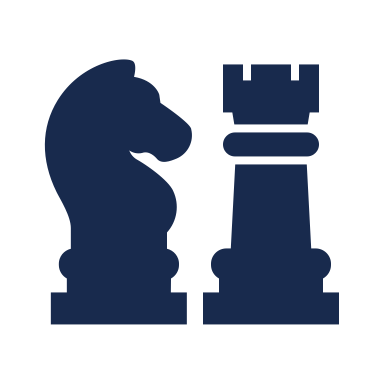 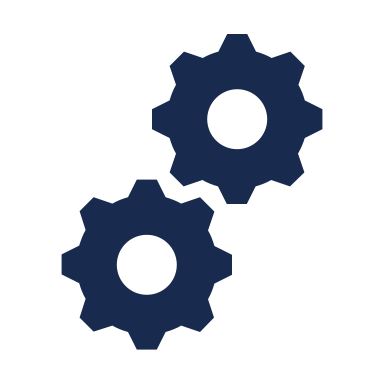 Progetti Strategici
Altre Attività
Attività Generali
Associazioni: Nuovo disciplinare
Formazione: iscrizione per non-dipendenti
Baselib: Dipendenze e Gradle Catalog
Gestione Concorsi
Zucchetti
Organigramma
Associazioni
Gestione Amministrativa
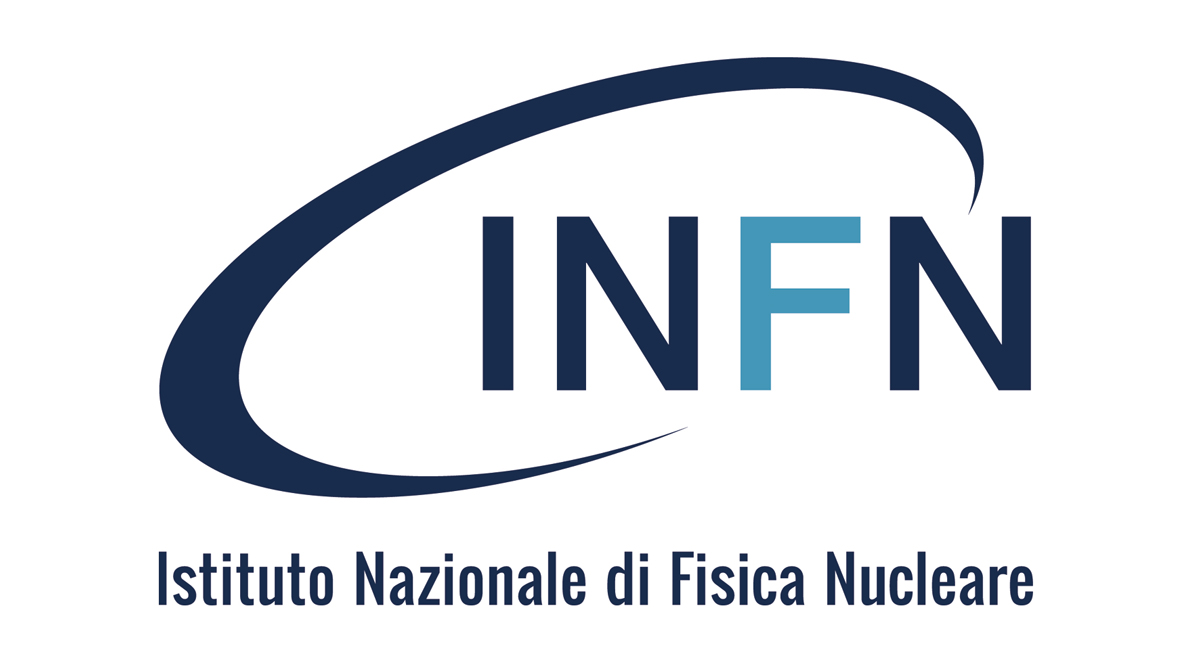 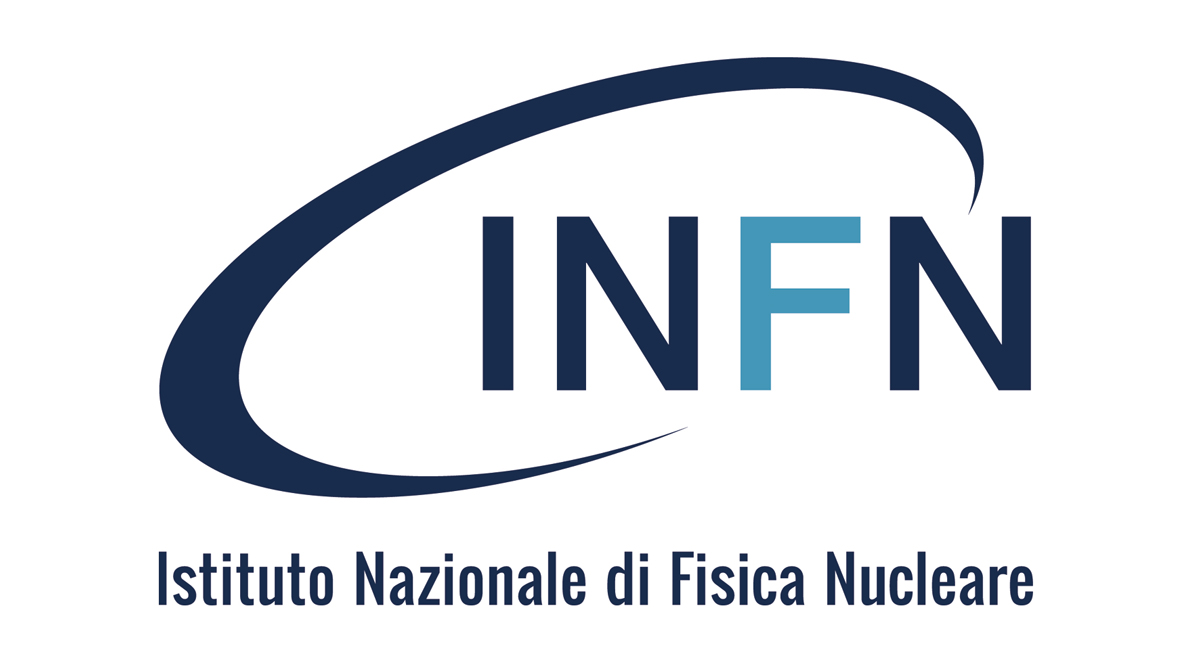 Status Progetti Strategici
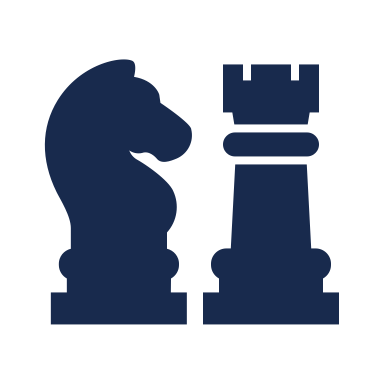 Status
Upgrade completati:
Notifiche
In progress:
Commissioni (entro fine 2022)
Riduzione dei 2/3 del tempo di pubblicazione bando
24 Borse di studio richieste di cui 10 publicate
1
Live da Luglio ‘22
Gestione Concorsi
Alimentazione da Presenze
GODiVA: presa servizio & recupero dati contrattuali
Integrazione autenticazione AAI 
Go Live Gennaio ‘23
2
Iniziato Aprile ‘22
Zucchetti
Back-end GODiVA & Front-end in sviluppo con la ditta (Apuliasoft)
Go Live Q1 ‘23
3
Organigramma
Iniziato Ottobre ‘22
Avvio posticipato a causa adeguamento al nuovo disciplinare
4
Associazioni
Q1 2023
Refactor per import dati Zucchetti da completare entro Gennaio ‘23
Inizio nuovo sviluppo dopo avvio di Associazioni
5
Q2 2023
Gest. Amministrativa
Aggiornamento Attività 2022
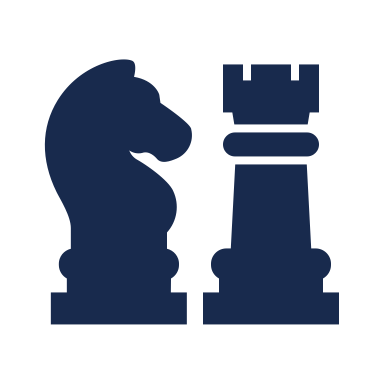 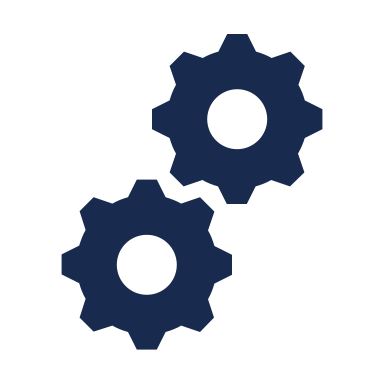 Progetti Strategici
Altre Attività
Attività Generali
Associazioni: Nuovo disciplinare
Formazione: iscrizione per non-dipendenti
Baselib: Dipendenze e Gradle Catalog
Gestione Concorsi
Zucchetti
Organigramma
Associazioni
Gestione Amministrativa
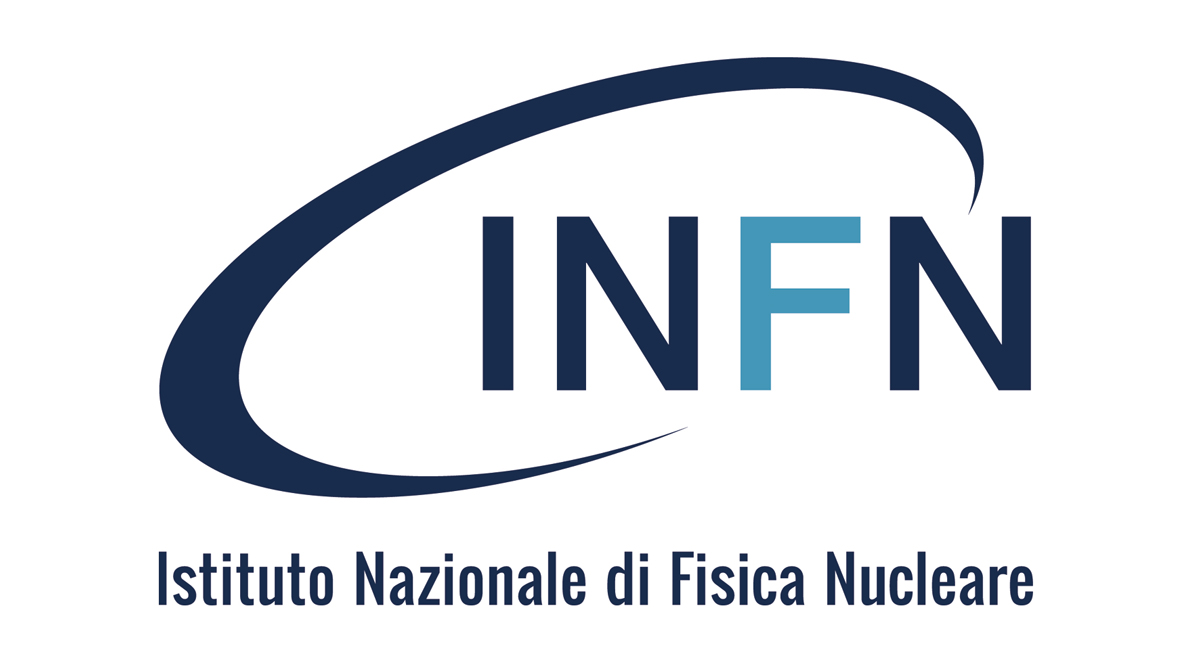 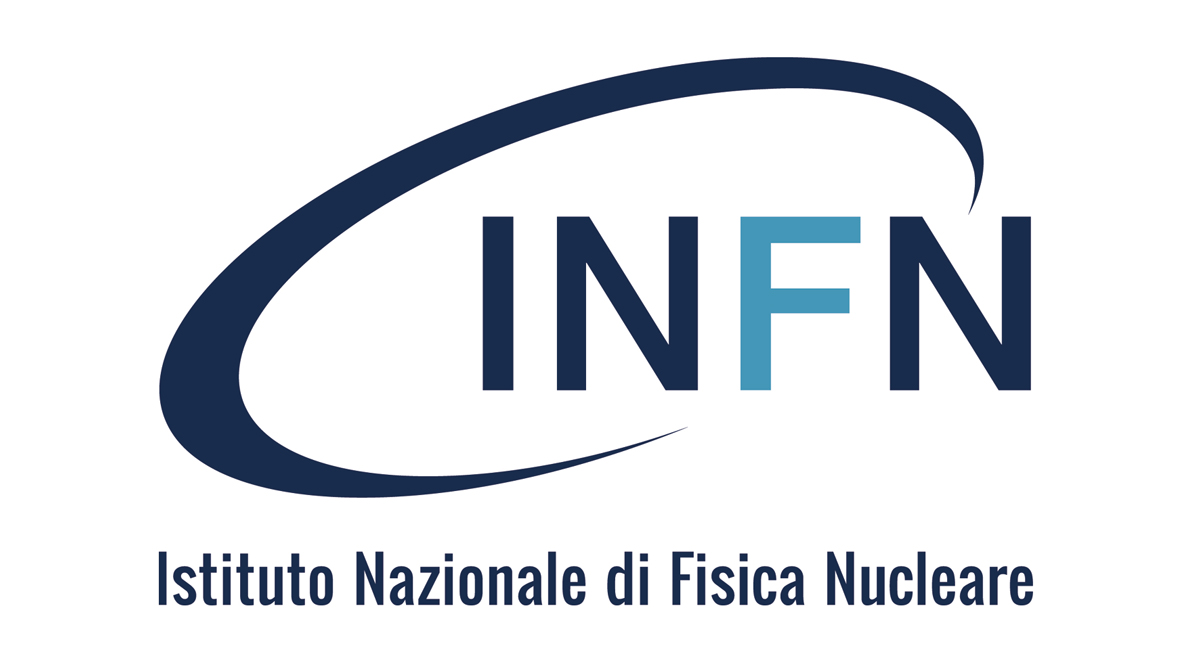 Attività Generali
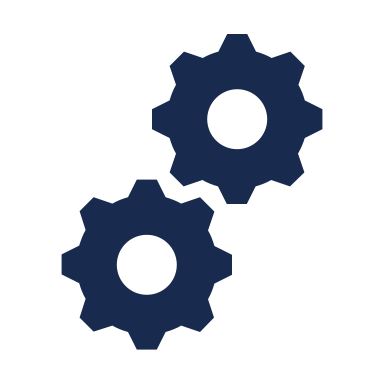 1
2
Live da Novembre ‘22
Live da Novembre ‘22
Disciplinare Associazioni
Formazione
MISSIONI
Approvazione del Direttore
Rimborso viaggio, vitto e alloggio
Solo se ha assicurazione propria
Mantenere email @infn.it
Firmare pubblicazioni
NO attività sperimentale diretta
Affiliazione
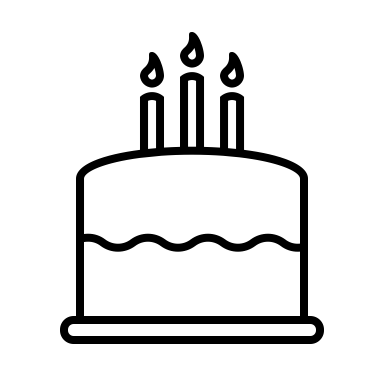 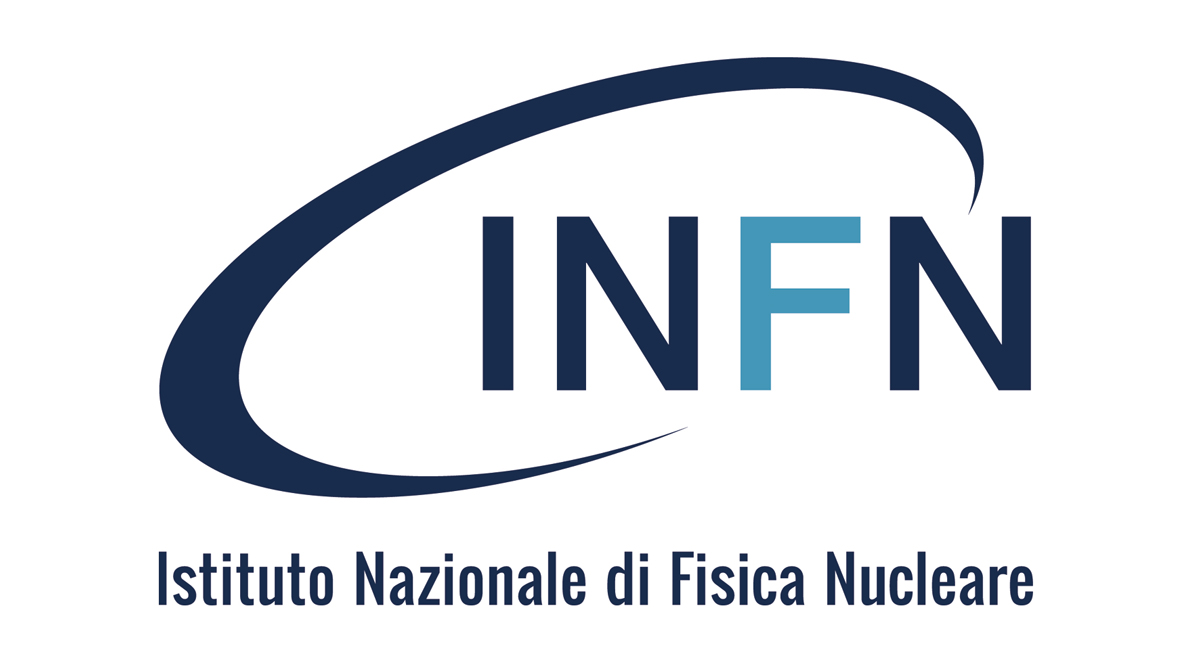 Ex dipendente
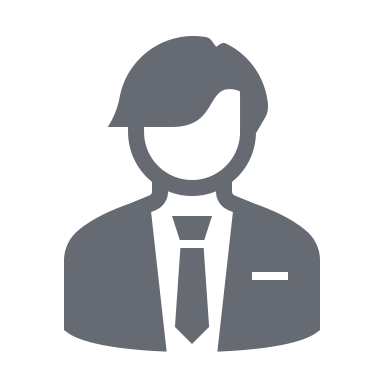 72+
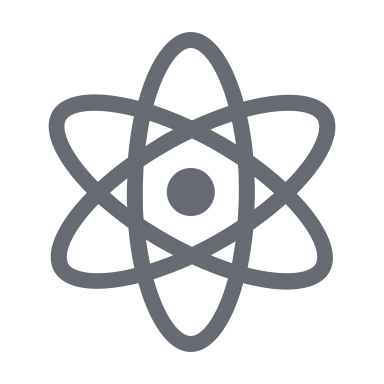 > 10 anni
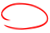 TO DO
UDITORI
Dare possibilità di partecipazione nel caso di esaurimento posti
Solo per non dipendenti
Non previsto attestato di partecipazione
Associati
Borsisti
Assegnisti
Iscrizione Non-dipendenti
Gestione in un elenco separato
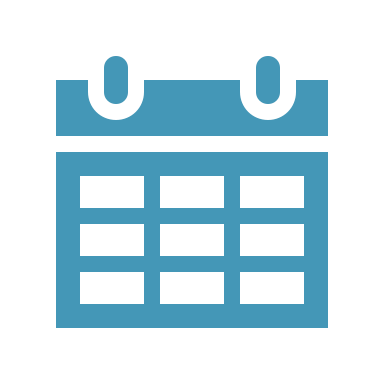 Inizio Q2
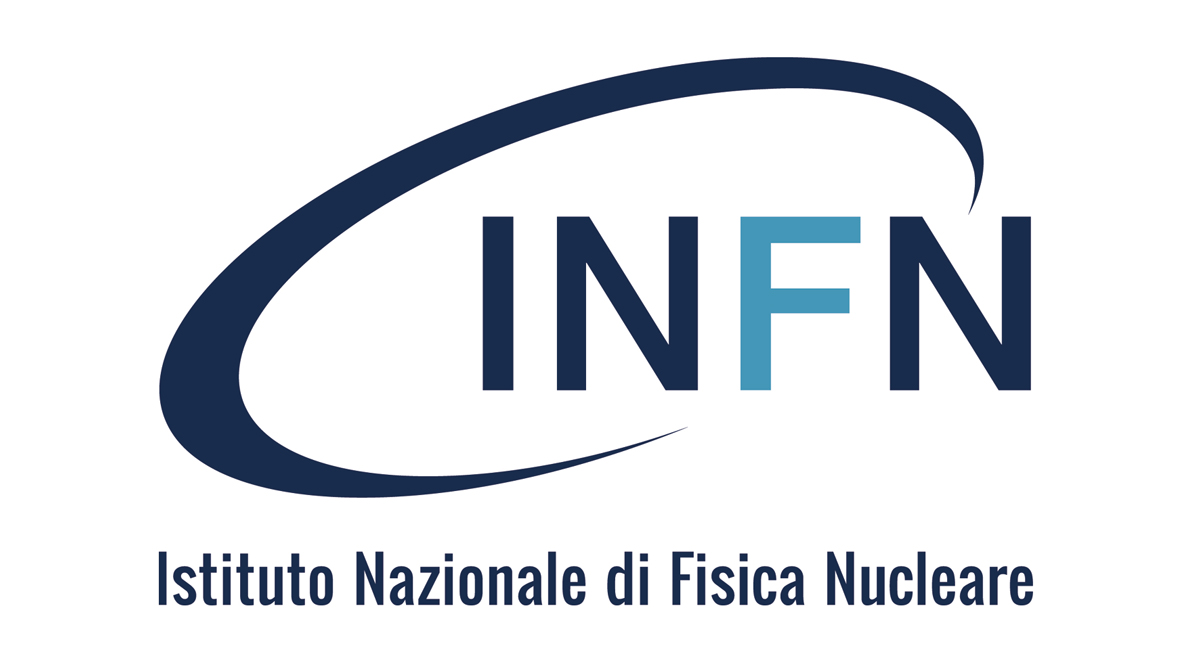 Baselib: Dipendenze e Gradle Catalog
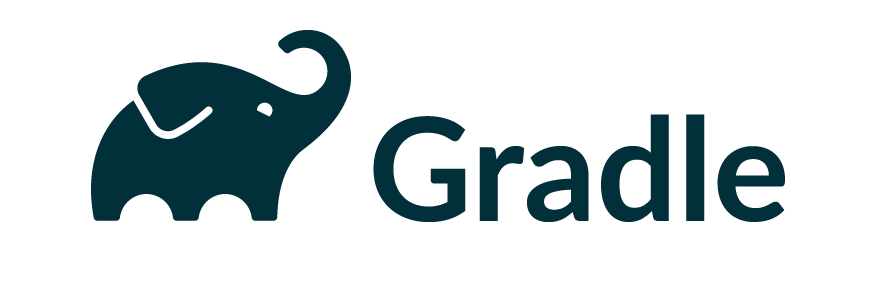 With Catalog
Aggiornamento dipendenze
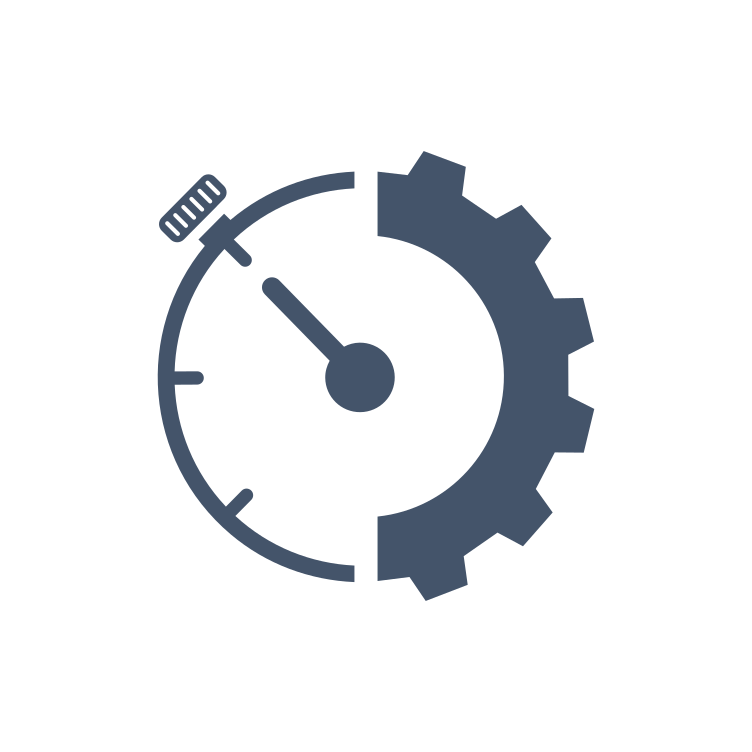 Solo il maintainer della libreria ha l’onere di aggiornamento di versioni
Completato Settembre ‘22
Nuove funzionalità della Baselib
Aggiornamenti di Spring
Frequenti vulnerabilità librerie
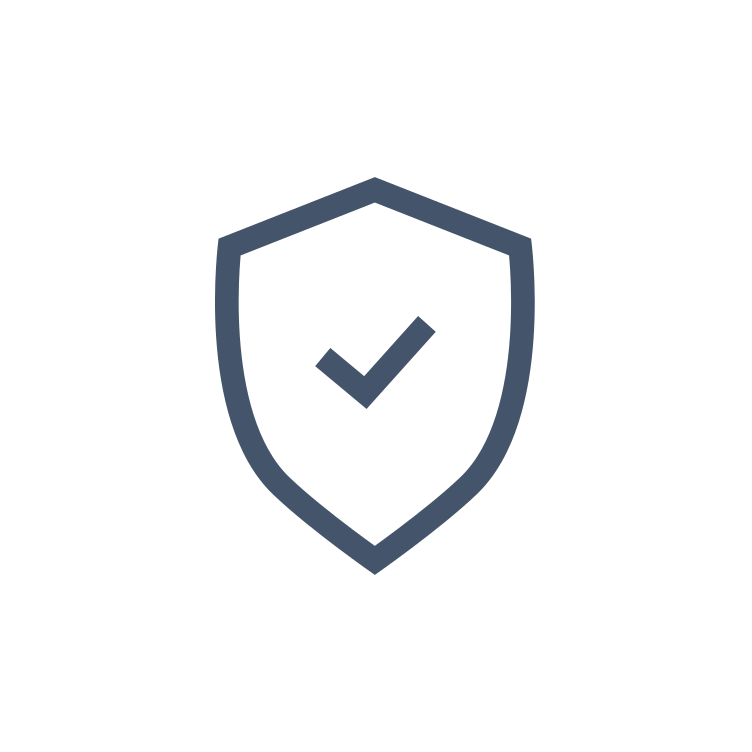 Eventuali suppression vanno inserite una sola volta
Without Catalog
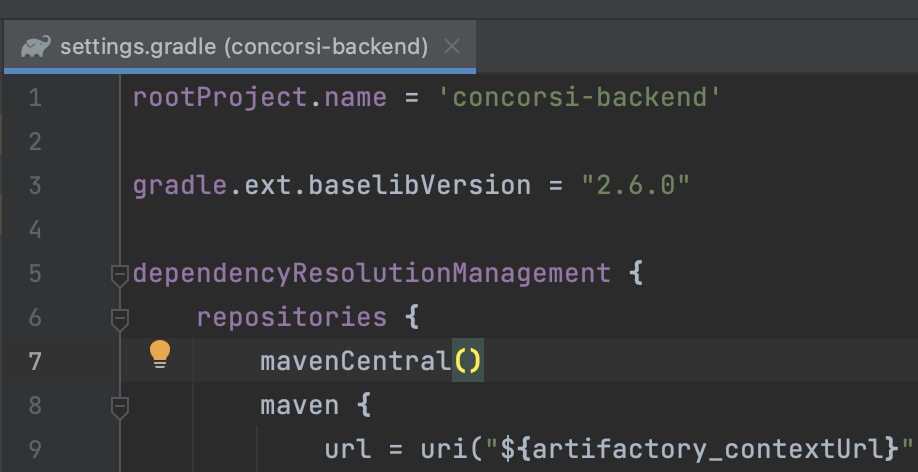 È sufficiente cambiare versione della baselib
Ogni sviluppatore deve aggiornare le versioni nel proprio progetto
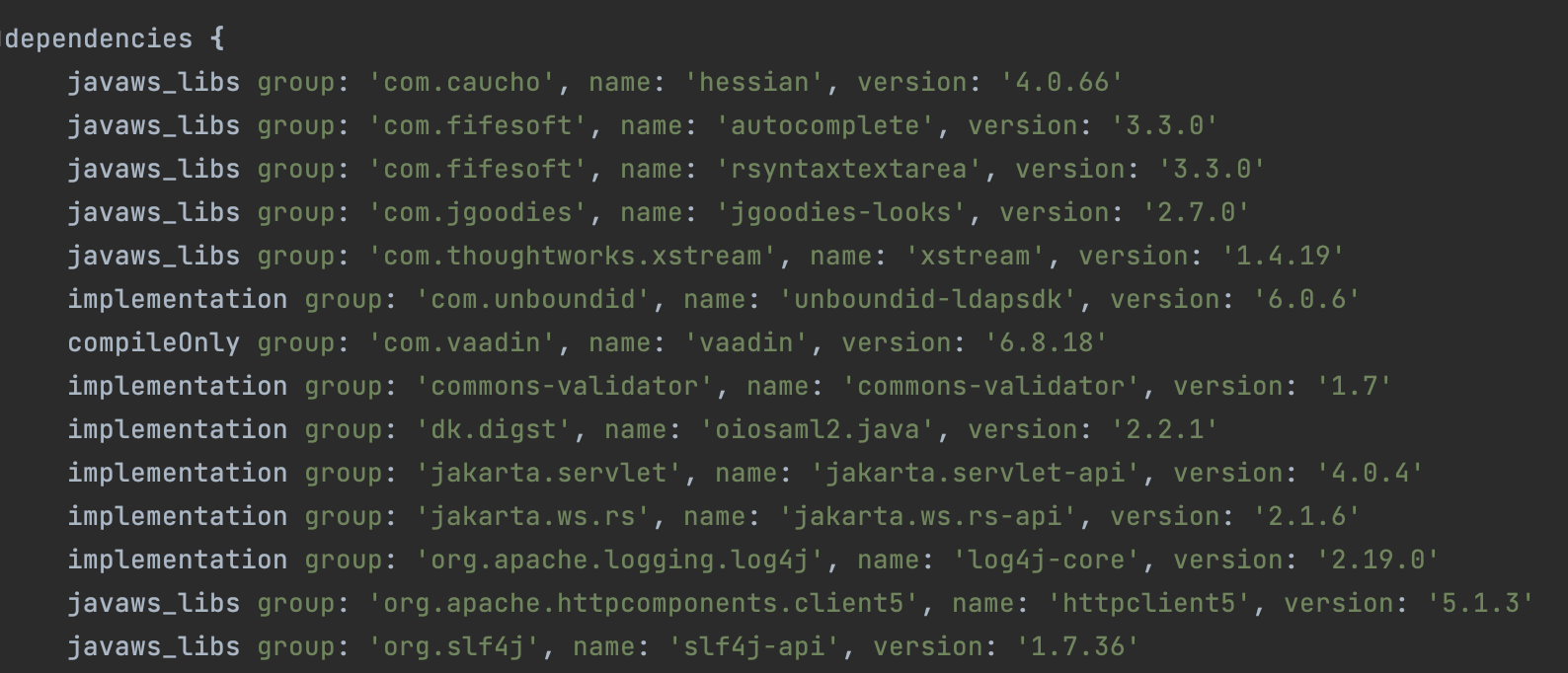 AGENDA
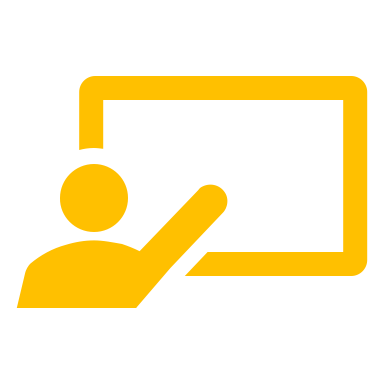 Aggiornamento Attività 2022
Progetti Strategici
Attività Generali
Feedback e Collaborazione Ditte Esterne
Sviluppo frontend Apuliasoft
Interazione con Zucchetti
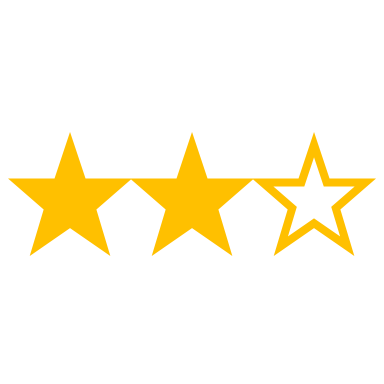 Architettura software
Timeline
Feedback
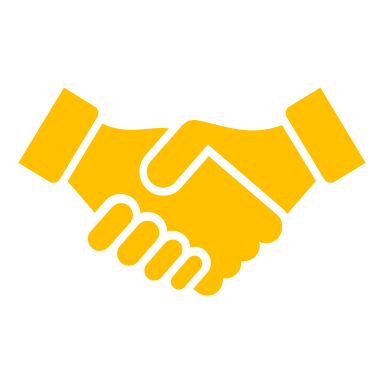 Collaborazione sviluppo inter-area
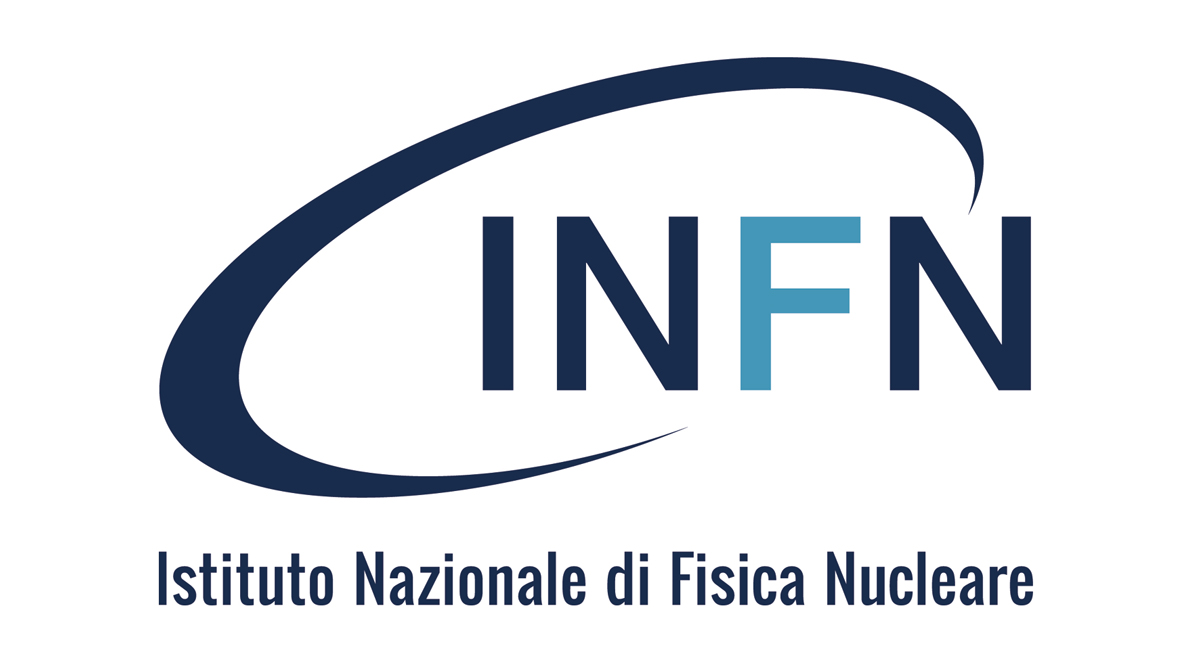 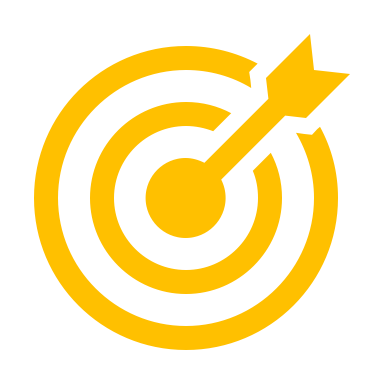 Piano Primo Semestre 2023
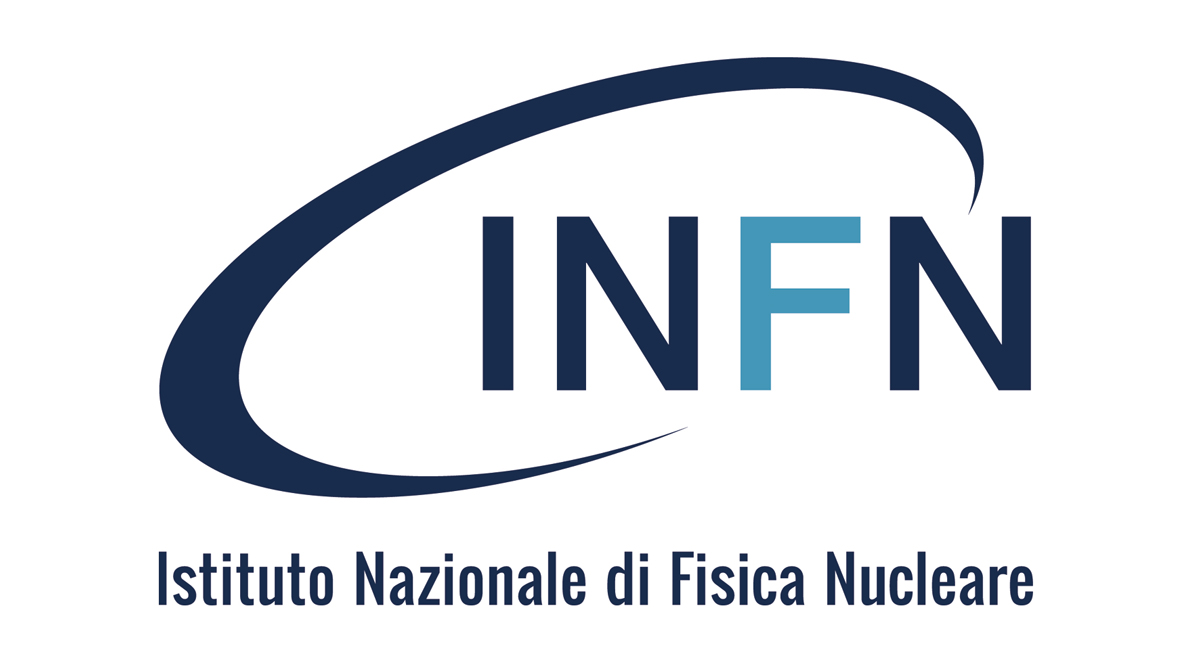 Interazione con Apuliasoft per Frontend
Feedback Interazione
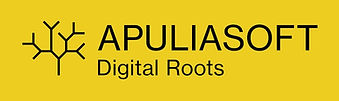 Ottimo supporto alle attività dell’ufficio
Modus operandi consolidato
SAL settimanali
Molta autonomia della ditta nello sviluppo
Tante attività = meno precisione nei dettagli
Scelte implementative a volte troppo complicate
Ditta a cui affidiamo lo sviluppo del frontend di alcuni progetti

(es. Gestione Consorsi, Organigramma)
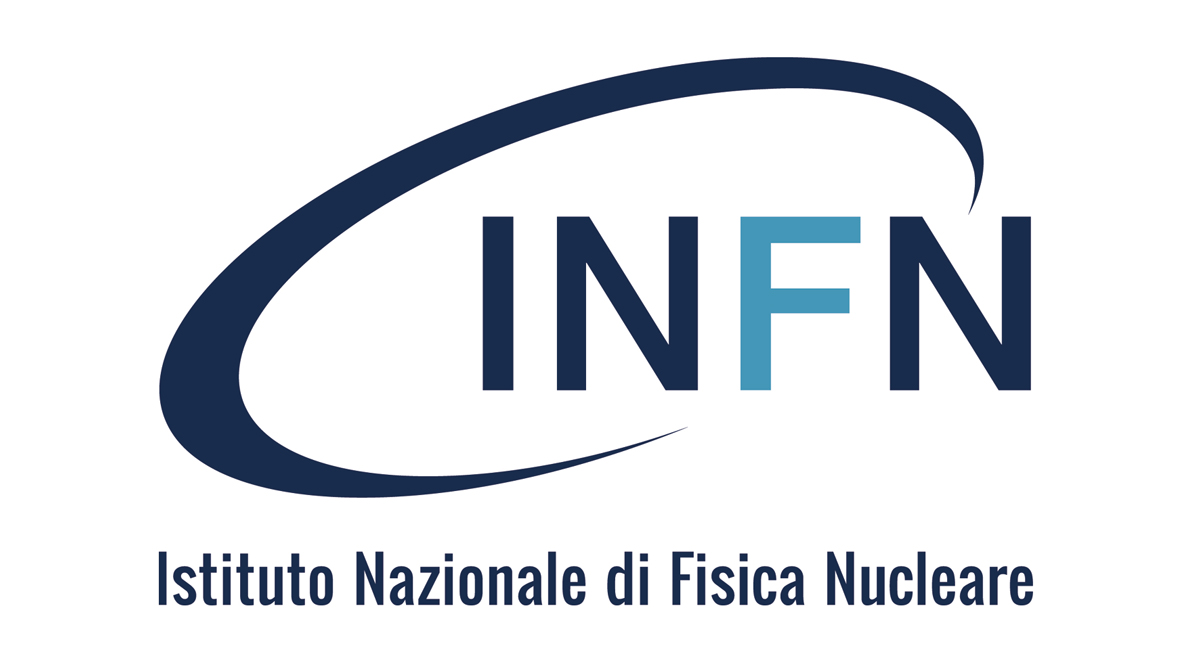 Interazione con Zucchetti
Feedback Interazione
Elevata competenza
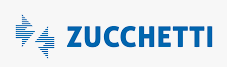 Ritardo nelle risposte (es. 3 sett. per registrazione chiave pubblica)
Richiesta mai accolta per incontro con Presenze Zucchetti (mancanza di effort da parte loro)
Zucchetti
Ditta che gestirà lo stipendiale da Gen’23
Zucchetti
Istruzioni inviate e recepite
Collaborazione con D.Toscani per controllo su lavoro delle amm.ni locali su certificazione cartellini
Amministrativi
Troppi partecipanti nelle riunioni
Poca autonomia
Mancanza specifiche per la parte di Presenze
Scarsa communicazione tra i vari gruppi
Alcune informazioni ricevute in modo informale
PM
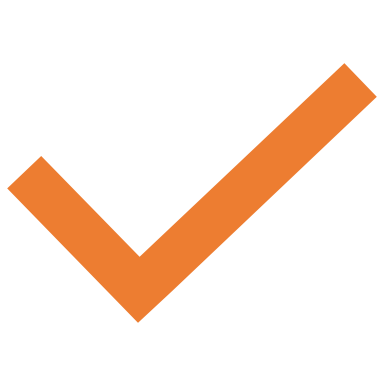 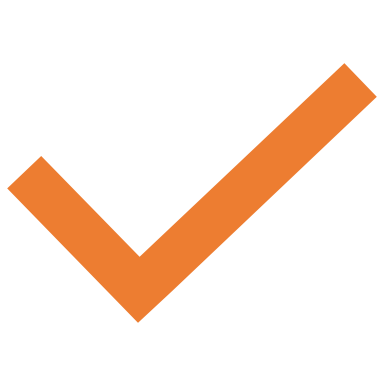 Attività condivise sviluppate in gruppo
Ottimo scambio di informazioni
DSI
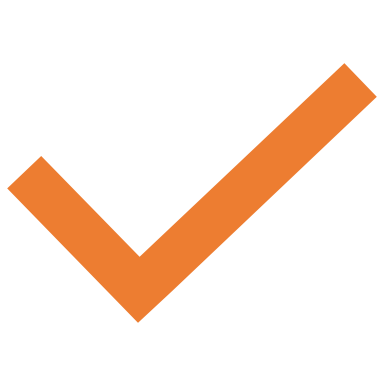 Parzialmente risolto
[Speaker Notes: Aggiungere a voce che loro lavorano a compartimenti stagni ed è difficile avere un quadro completo sull’attività durante le riunioni]
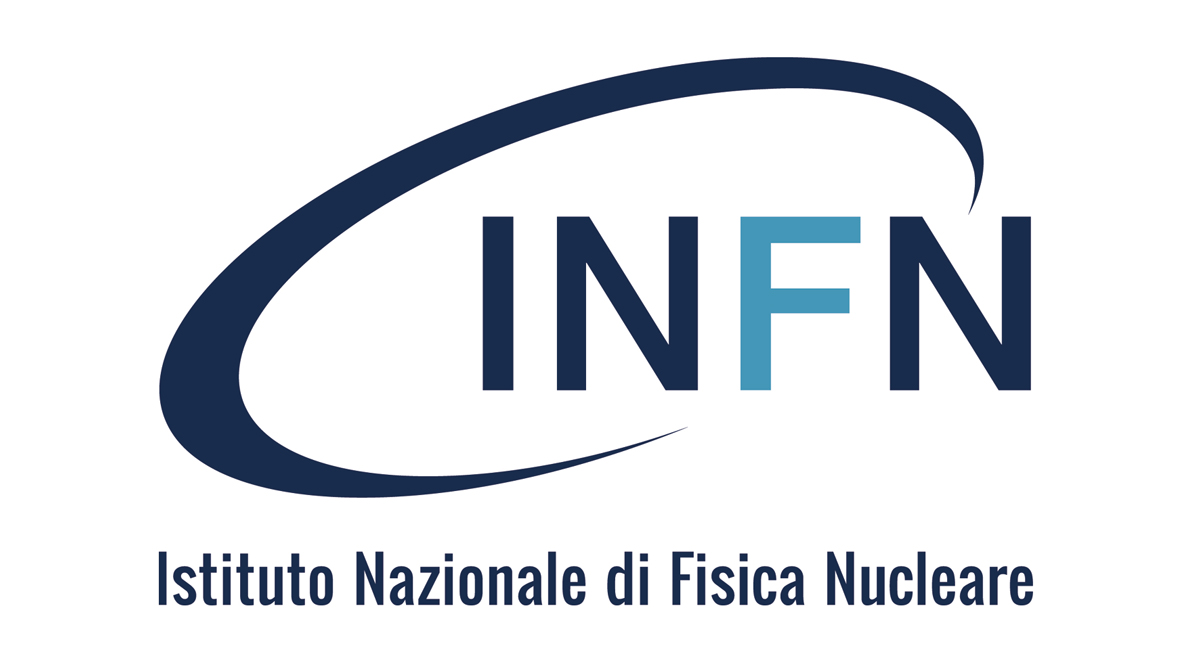 Zucchetti - Stato Attività: Presenze
Da Completare entro
Status
Presenze
Invio doc agli amministrativi per "invio al retributivo"
Gestione casi "particolari" (riaperture cartellini)
Automatizzazione generazione vista e creazione/invio file
Supporto Zucchetti su test massivi
Maggiore supporto per assistenza (invio mese su mese)
Analisi e correzione giustificativi di presenze (congedi)
Sistemi Informativi
Set ’22
Nov ’22
Dic ’22
Dic ’22
Dic ’23
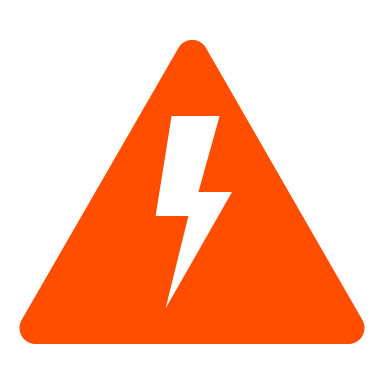 Specifiche!
???
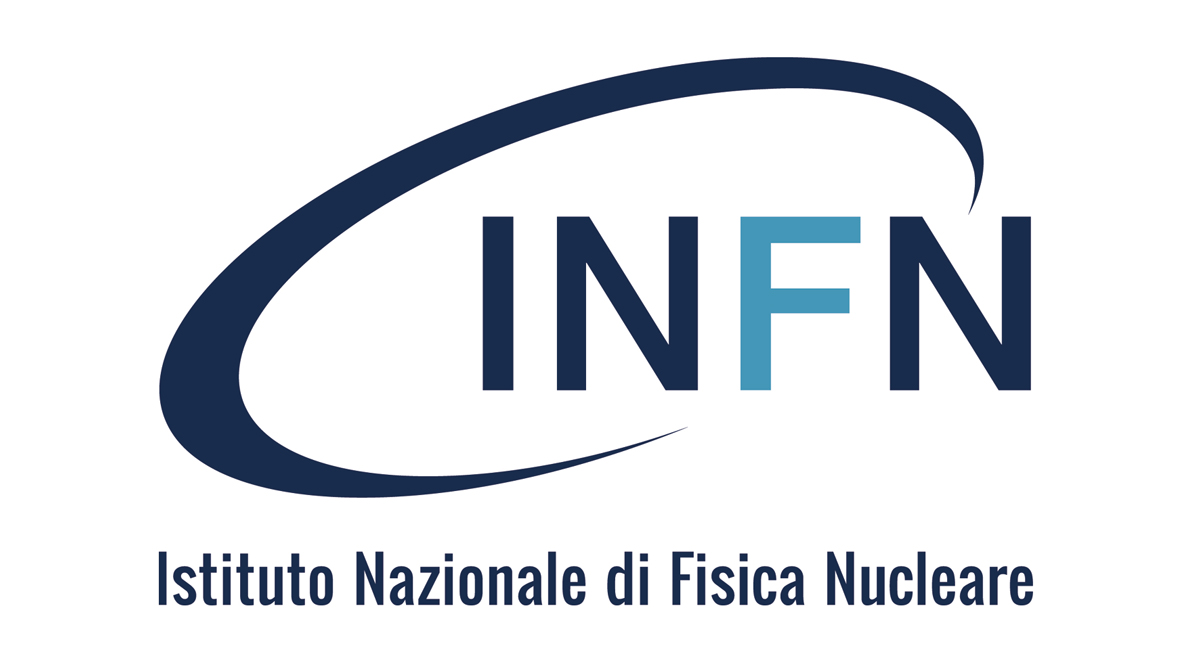 Zucchetti - Stato Attività: GODiVA & AAI
Da Completare entro
Status
GODiVA
Passaggio prese di servizio
Ripresa variazioni mensili (refactor Gest.Amm.)
Ripresa matricole e part-time
Sistemi Informativi
Dic ’22
Gen ’23
Gen ’23
AAI
Integrazione Single Sign-On
Collegamento tra identità e anagrafica
Zucchetti
Dic ’22
Dic ’22
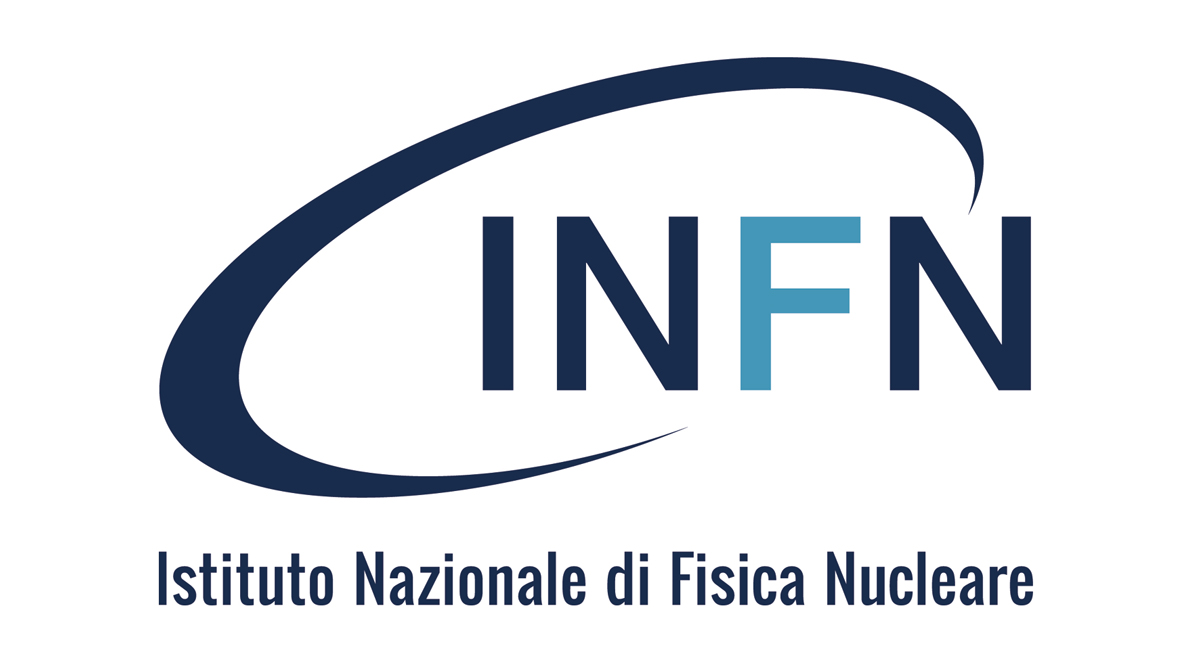 Zucchetti - Considerazioni post Go-Live
Possibili criticità
Chiusura dei cartellini entro il 10 del mese aumenterà le richieste di assistenza

Situazioni gestite fuori Presenze (Excel, comunicazioni tramite email, ecc..)

Implementazione Congedi Parentali (in attesa di specifiche)

Valutazione del software Presenze di Zucchetti

Correzione e adeguamento tracciati GODiVA
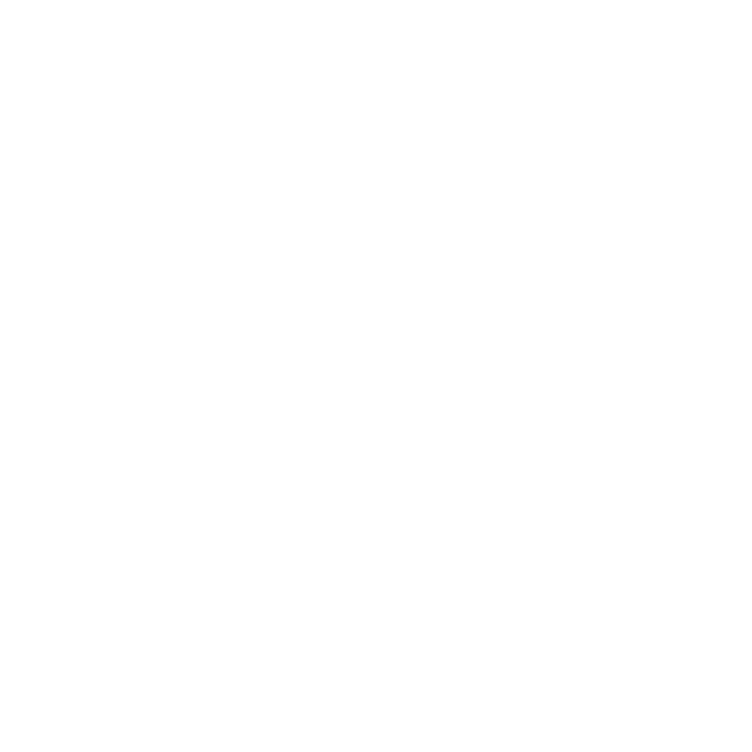 AGENDA
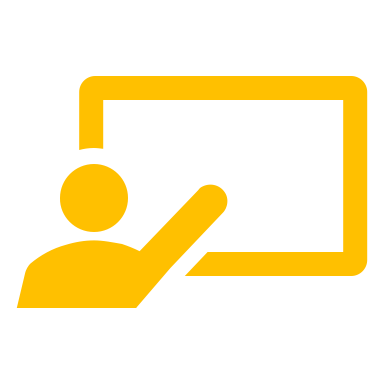 Aggiornamento Attività 2022
Progetti Strategici
Attività Generali
Feedback Collaborazione Ditte Esterne
 Sviluppo frontend Apuliasoft
 Interazione con Zucchetti
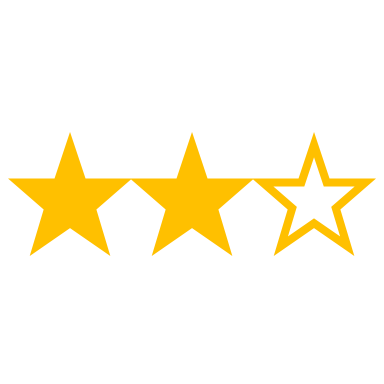 Architettura software
Timeline
Feedback
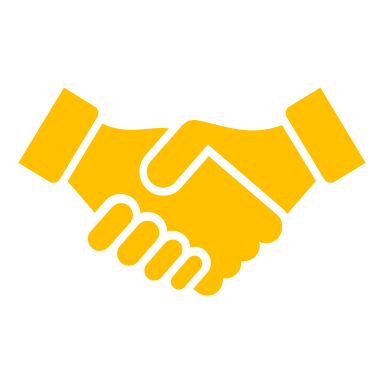 Collaborazione sviluppo inter-area
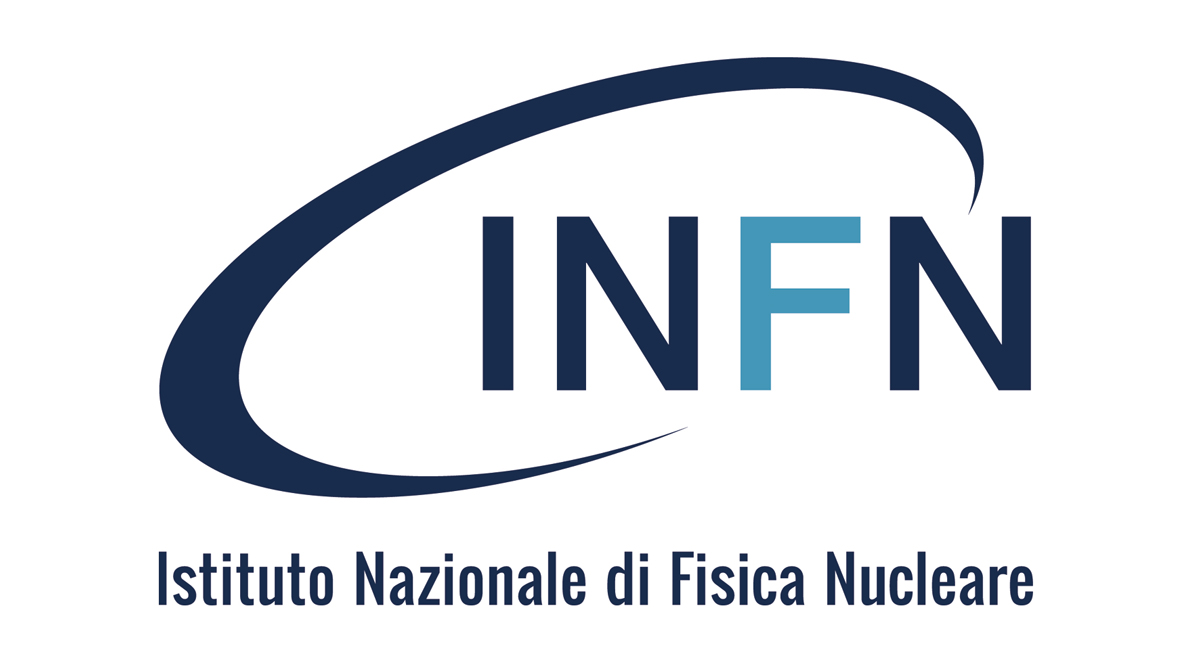 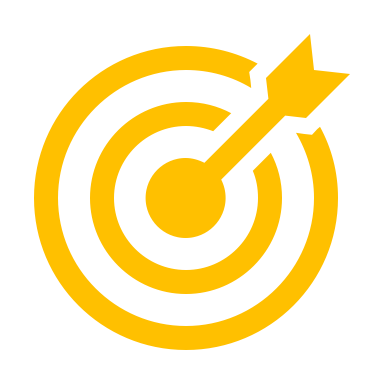 Piano Primo Semestre 2023
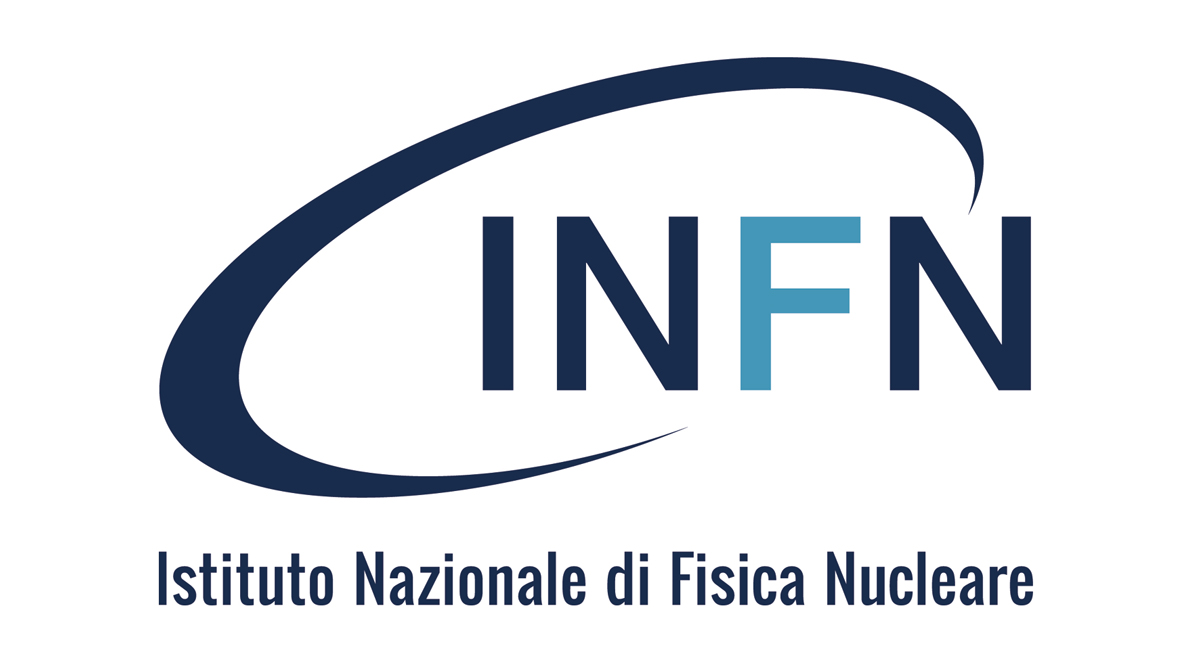 Collaborazione sviluppo inter-area
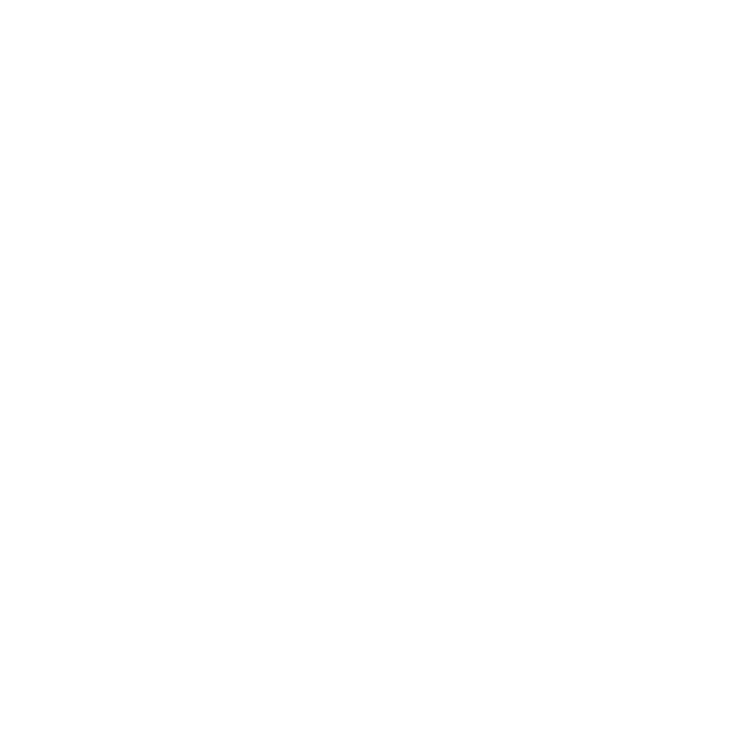 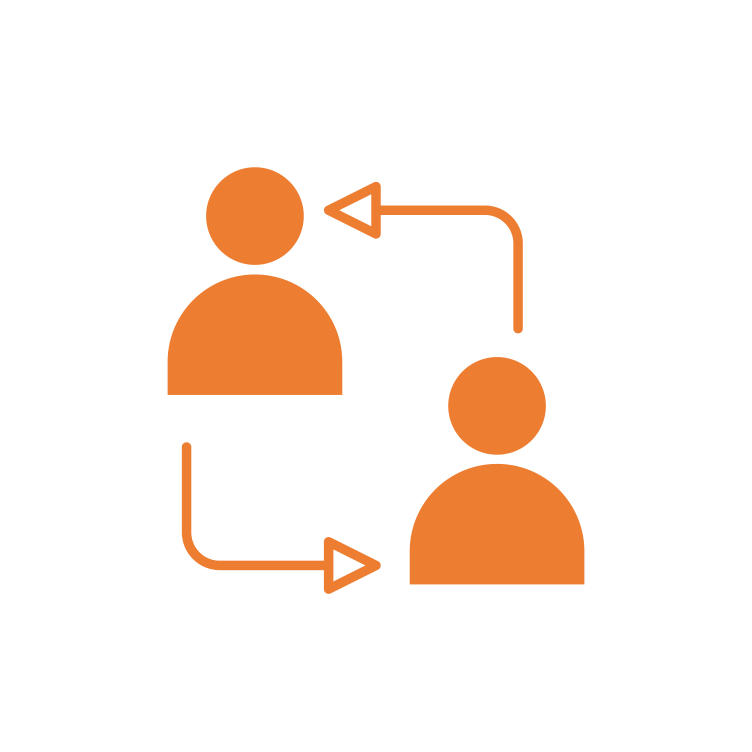 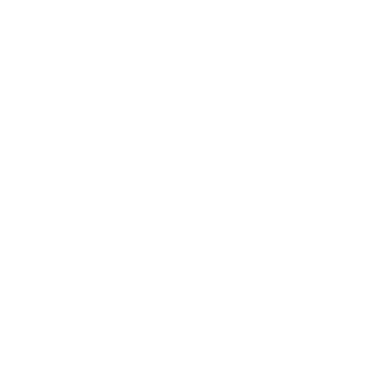 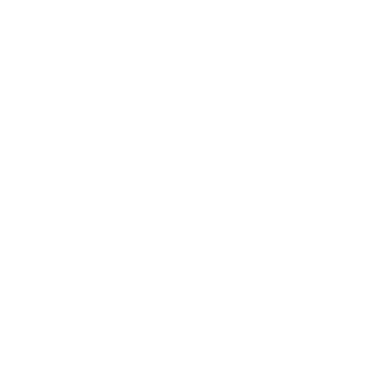 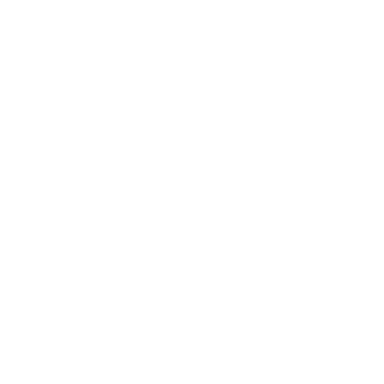 Ampliare il Focus
Cambiare Interlocutori
Visione Attività a 360°
Approccio Agile
Evitare di focalizzarsi sulle stesse attività per troppo tempo
Ampliare il proprio network e uscire dalla propria comfort zone
Favorire la crescita personale lavorando su progetti diversi
Incrementare l’efficienza in termini di tempo e risorse
Marzio → Area Personale
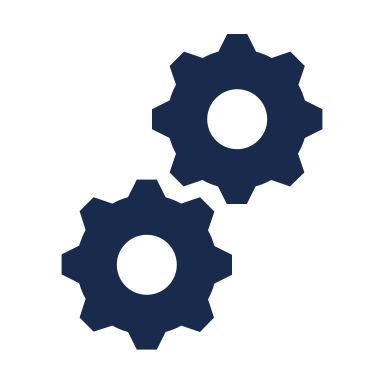 $#!%
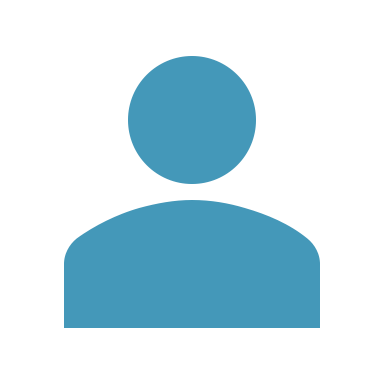 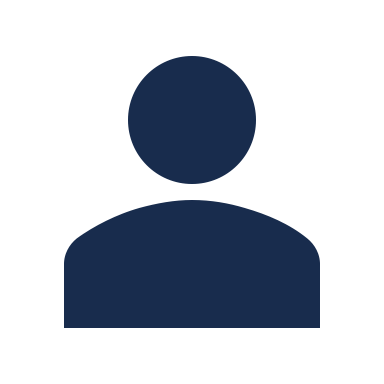 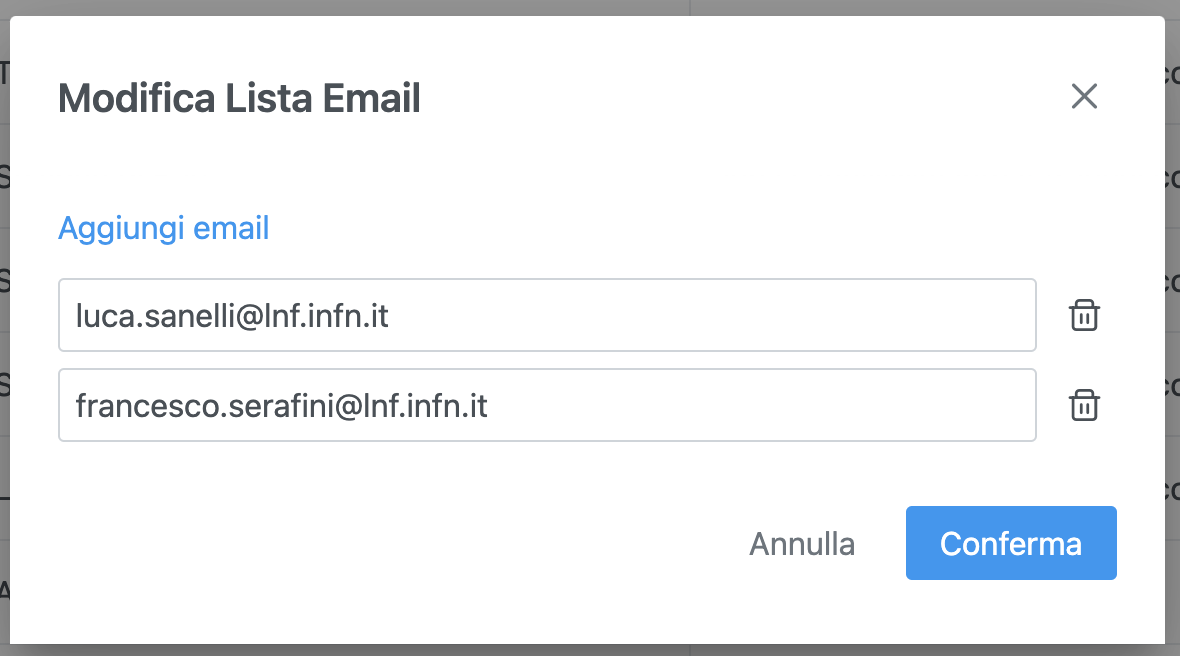 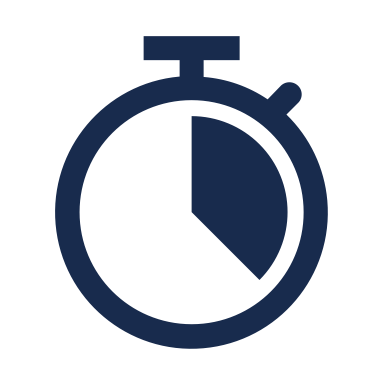 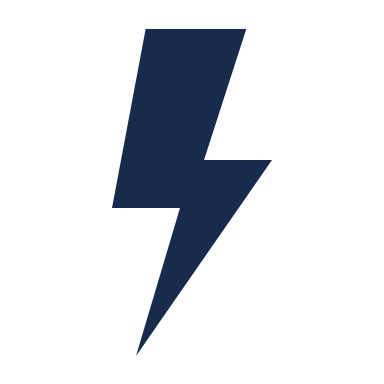 Oggi
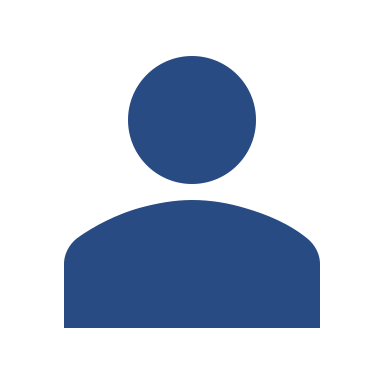 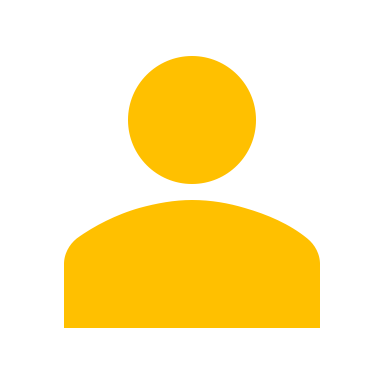 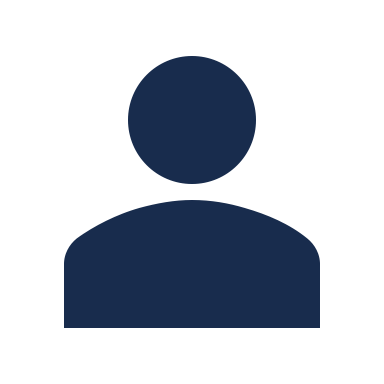 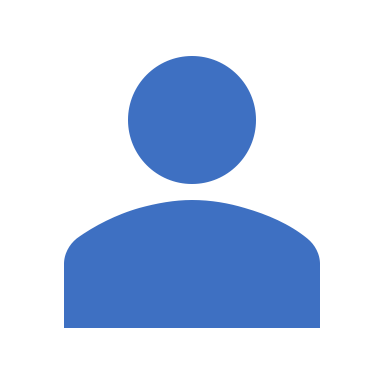 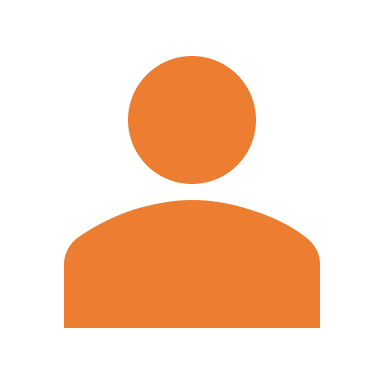 Luca → Area Ricerca
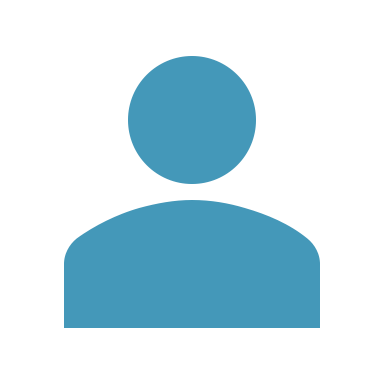 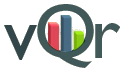 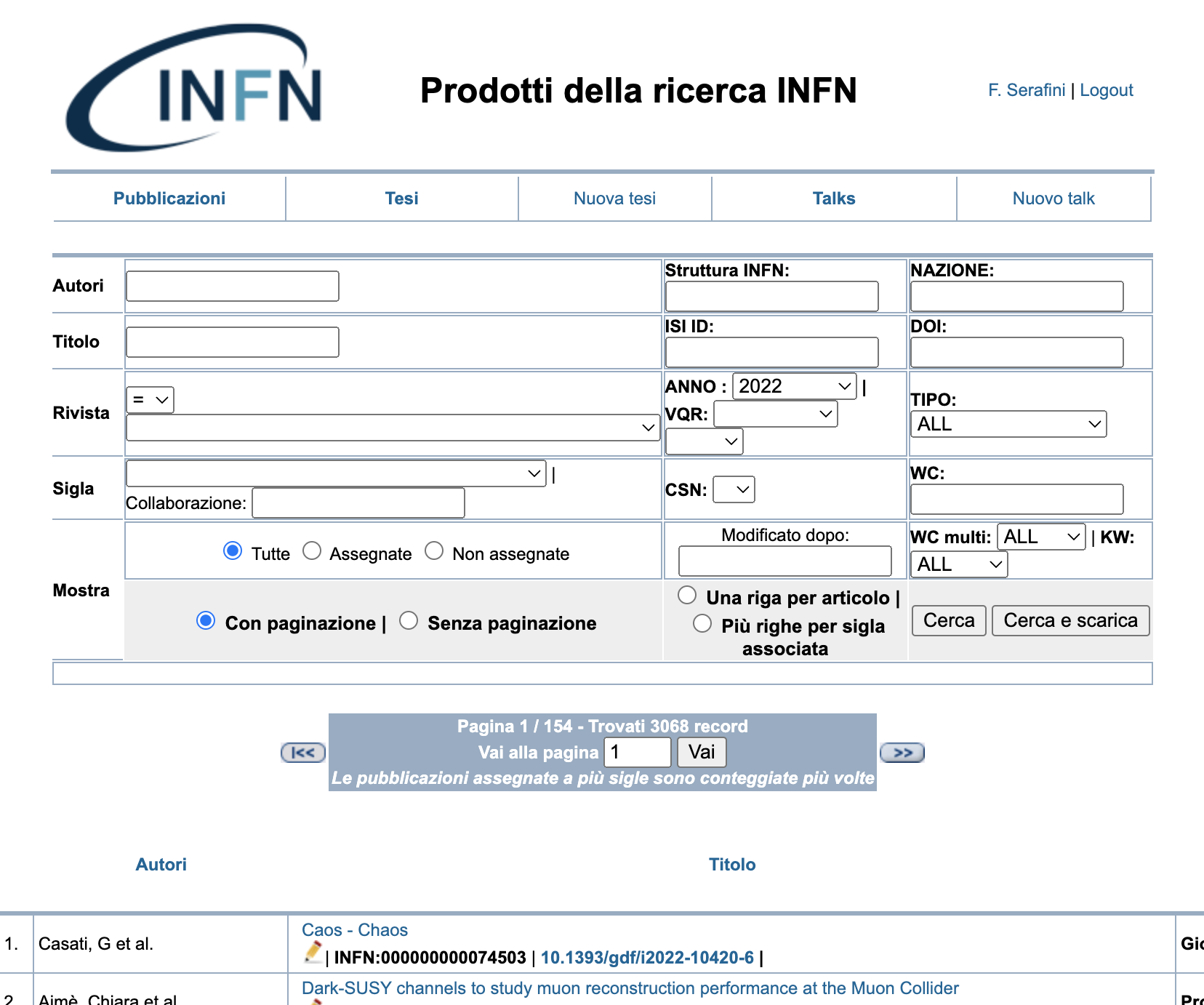 Domani
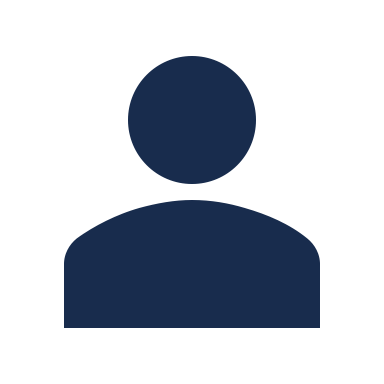 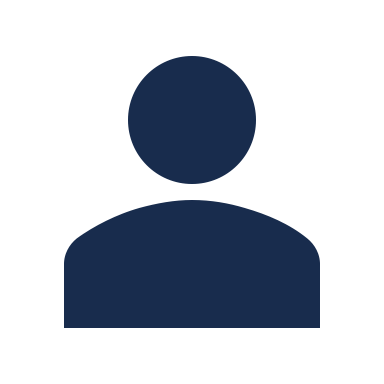 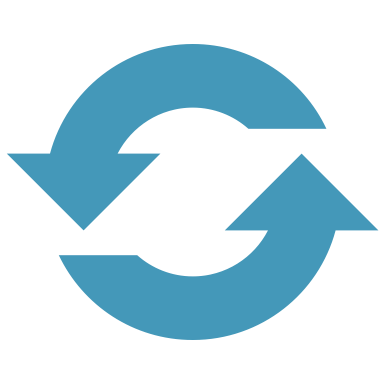 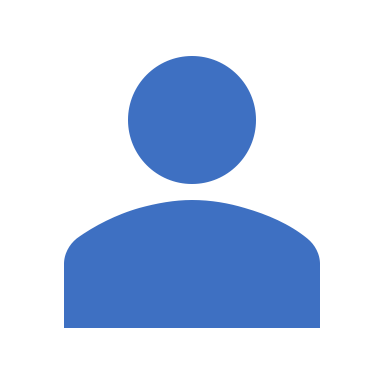 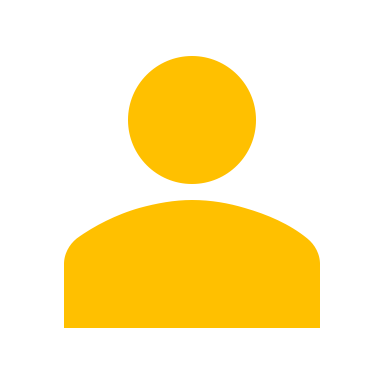 AGENDA
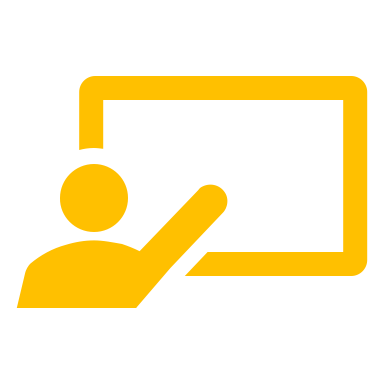 Aggiornamento Attività 2022
Progetti Strategici
Attività Generali
Feedback Collaborazione Ditte Esterne
 Sviluppo frontend Apuliasoft
 Interazione con Zucchetti
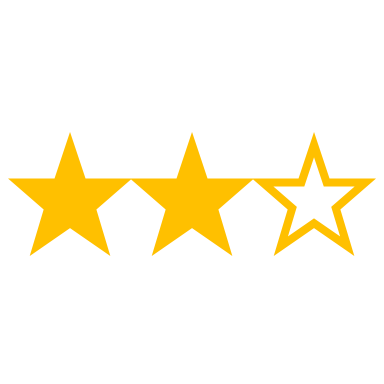 Architettura software
Timeline
Feedback
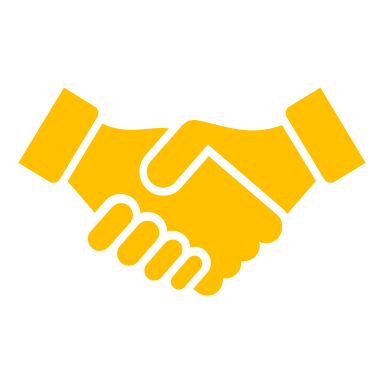 Collaborazione sviluppo inter-area
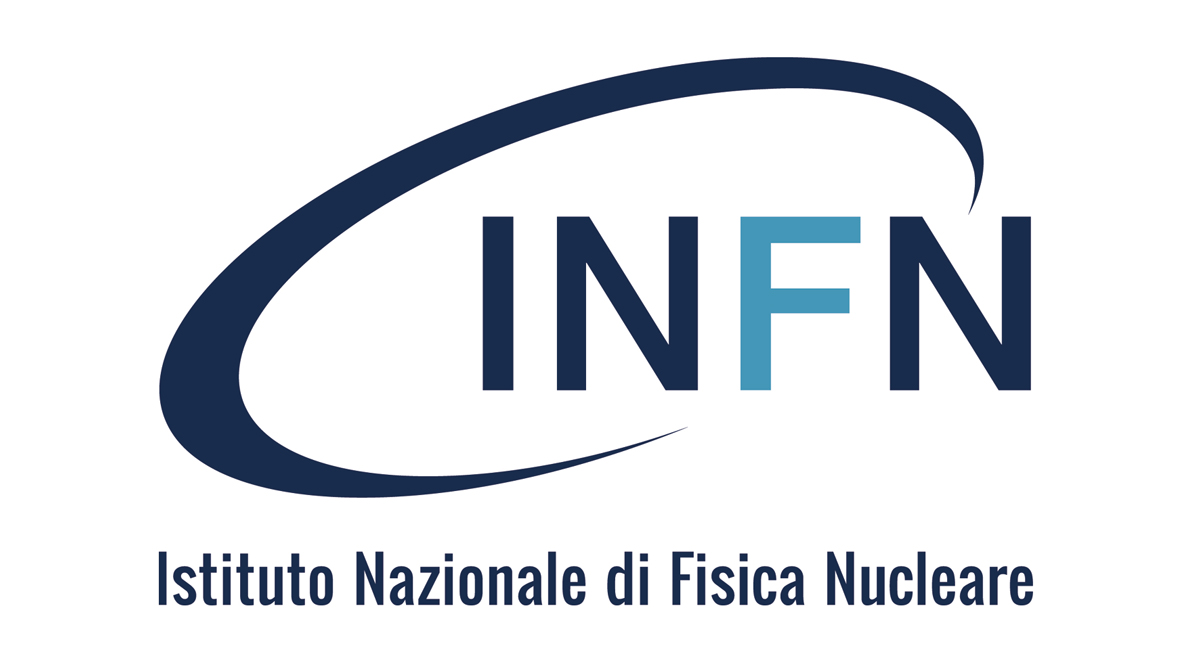 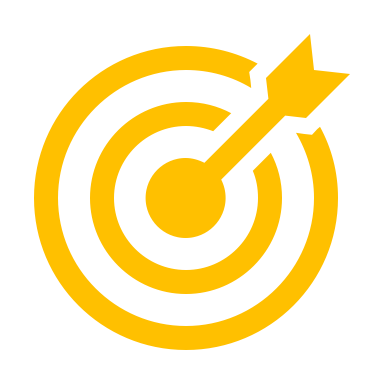 Piano Primo Semestre 2023
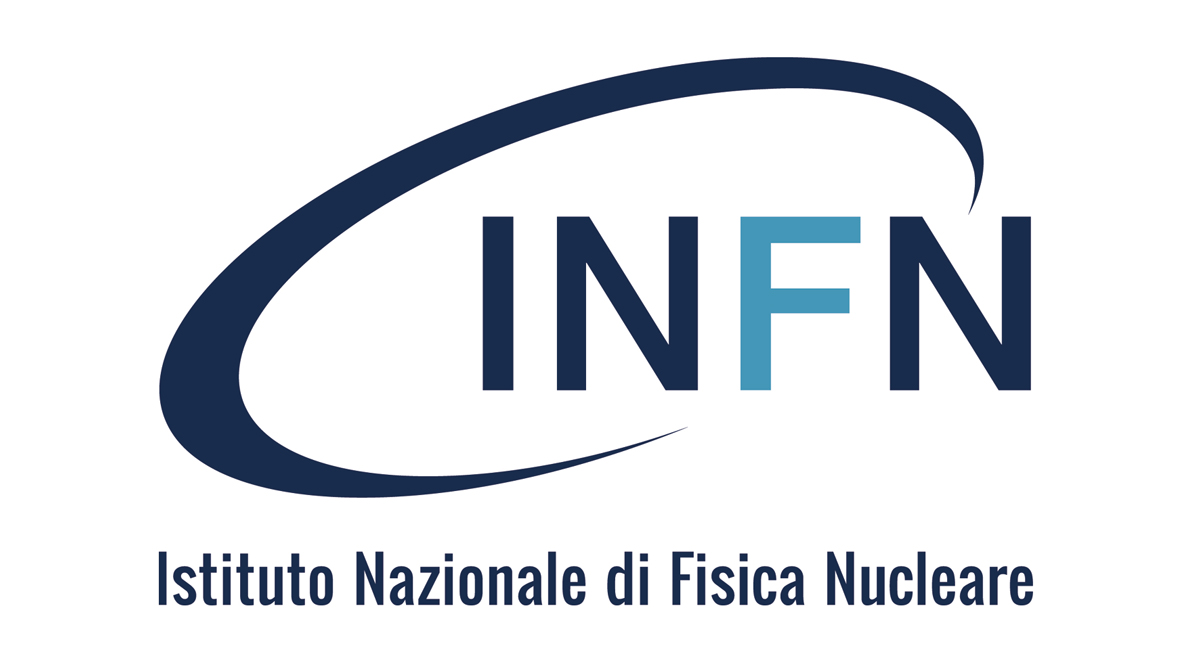 Piano per primo semestre 2023 - Timeline
SEP’22
OCT’22
NOV’22
DIC’22
GEN’23
FEB’23
MAR’23
APR’23
MAG’23
GIU’23
Plenaria
Natale
Pasqua
Progetti Strategici
Commissioni
Zucchetti
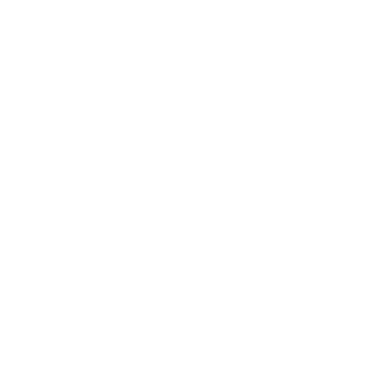 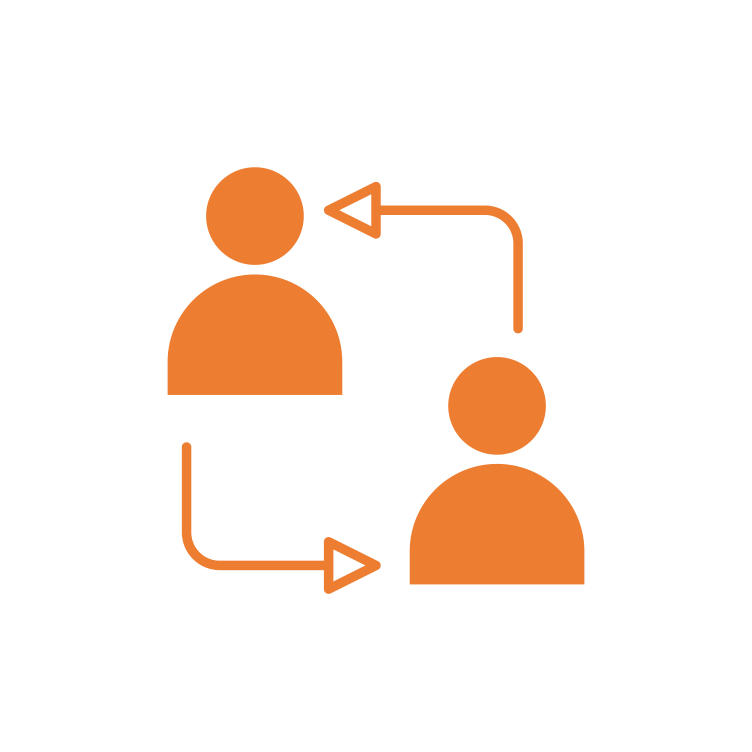 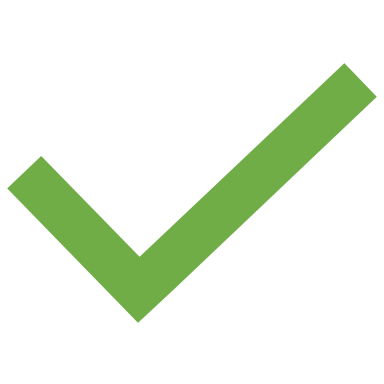 Analisi
Organigramma
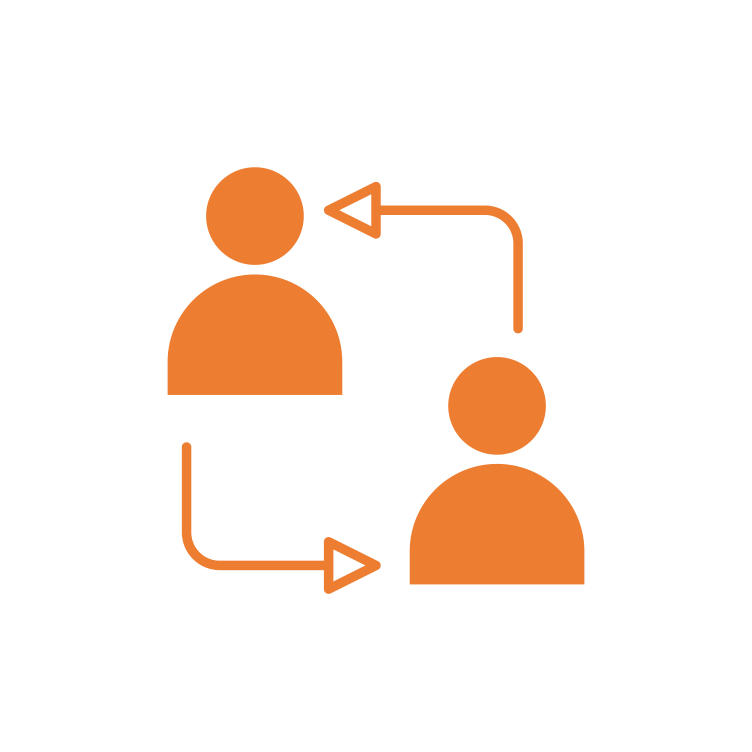 Analisi
Associazioni
Disciplinare Associazioni
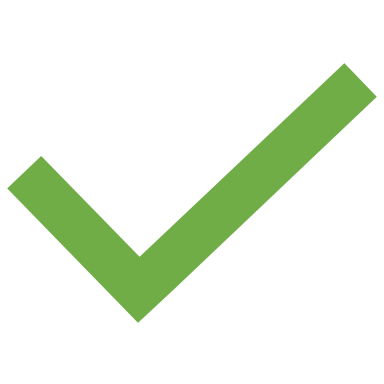 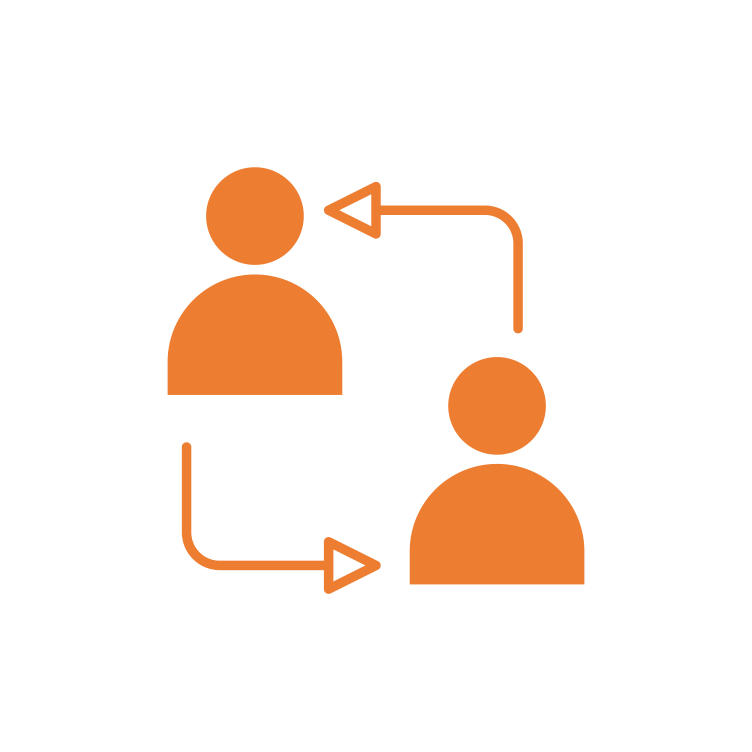 Refactor GA x Zucchetti
Gestione Amministrativa
Analisi
Attività Generali
Catalogo
Ribaltamento costi stipendi
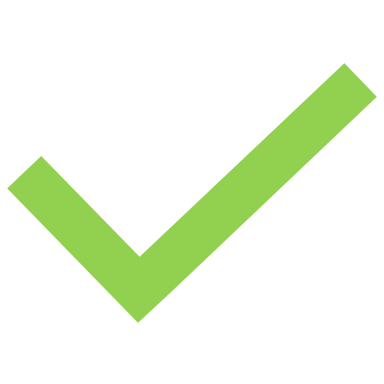 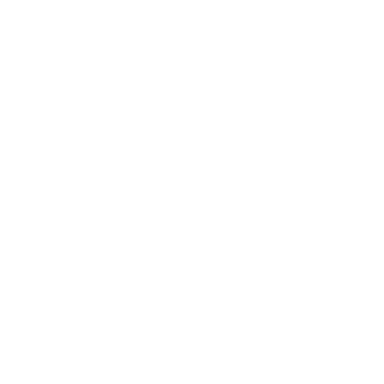 Disciplinare Assoc.
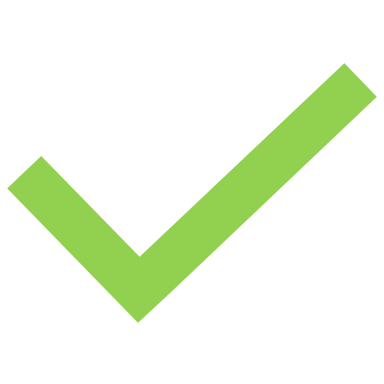 Formazione
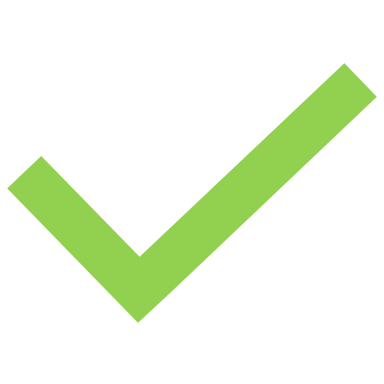 Concorsi PNRR
Formazione - Uditori -
Polizza Sanitaria
Sussidi
Altre Attività Ricorrenti
Domande
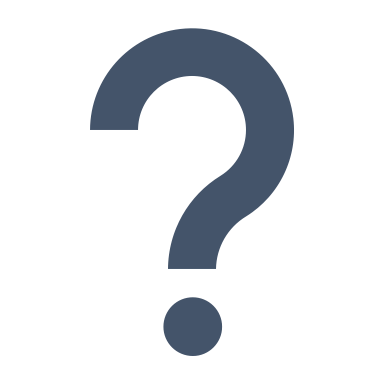 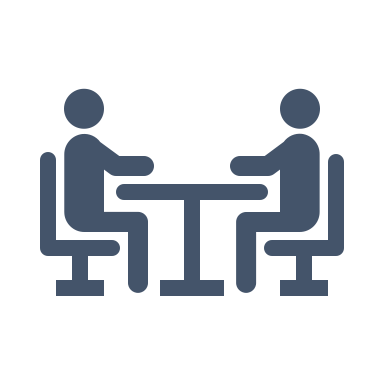 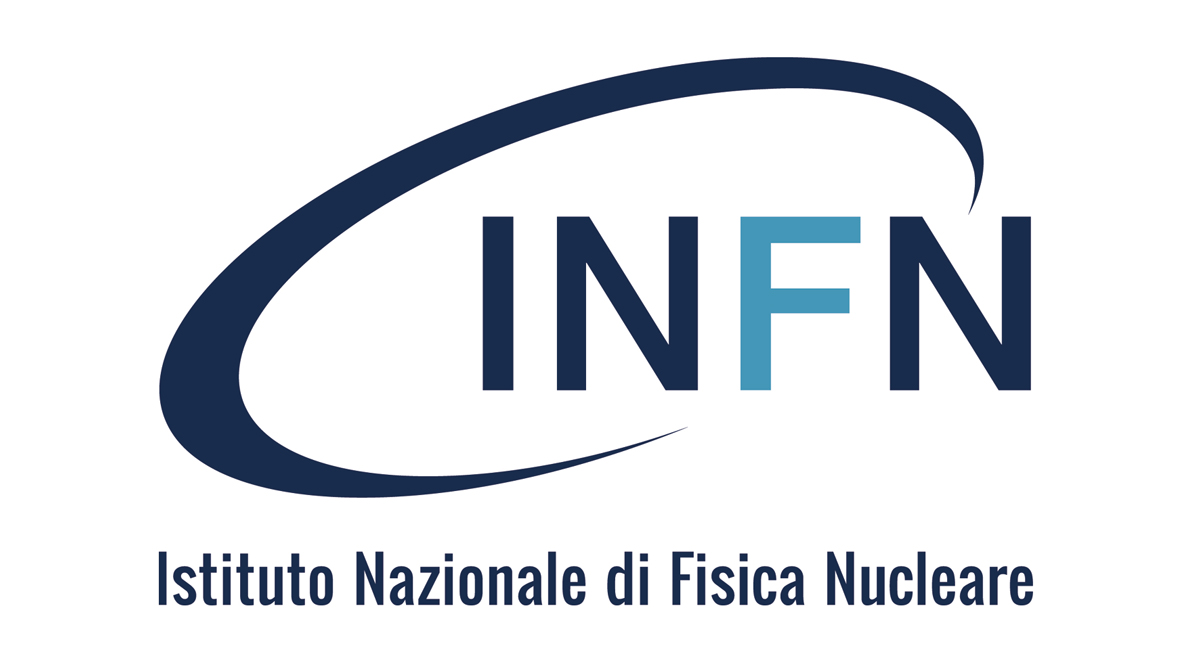 GRAZIE
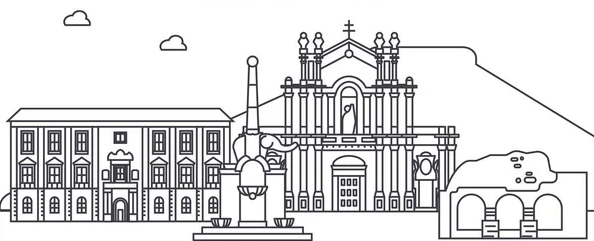 AGENDA
Aggiornamento attivita’ fatte nel 2022
Attivita’ in focus 2022:
Aggiornamento Progetto Gestione concorsi (KPI e sviluppo aggiuntivi)
Gestione commissioni dei concorsi
Sviluppo organigrammi
Upgrade delle attivita’ ricorrenti:
Upgrade catalogo librerie – efficienza 
Altre attivita’
Nuovo disciplinare associazioni
Formazione: iscrizione ai corsi per non dipendenti
Feedback rapporto con ditta esterna
Collaborazione inter area
Feedback Zucchetti e presenze / GODiVA: 
Difficolta’ nella comunicazione con zucchetti
Poco coinvolgimento da PM & richieste ad hoc non tempestive
Piano H1 2023
Architettura software
Timeline
Feedback
Sviluppo Borse di Studio
Benefici
Obiettivi
Proposta
Unico tool per tutte le richieste
Generazione automatica dei bandi
Gestione centralizzata delle commissioni
Informatizzare la richiesta di una borsa di studio
Workflow approvativo
Impegno economico
Pubblicazione
Reclutamento
Commissioni
Borse di studio  diventa -> Gestione Concorsi
Dismissione di ARIA
Gestione esterna dei fondi del personale
Integrazione con Reclutamento Online
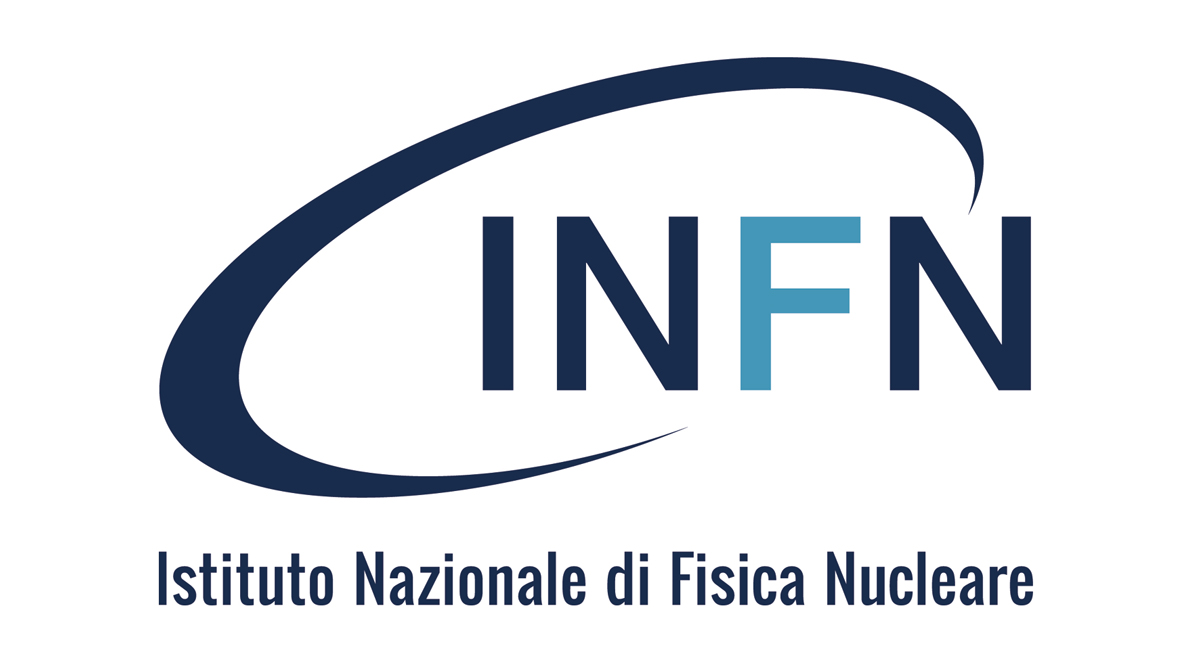 [Speaker Notes: …il presente disciplinare entrerà in vigore una volta completata la relativa piattaforma informatica di gestione]
Sviluppo Gestione Concorsi - Timeline
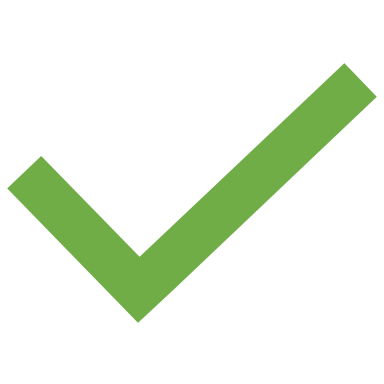 Completato
2021
GEN
FEB
MAR
APR
MAG
GIU
Analisi requisiti
Sviluppo Concorsi 
- Piano Originale
Fondi del personale
Back-End 1° parte: Borse, Reclutamento (1) & Interazioni con Fondi del personale
Dipendenza
Back-End 2° parte: Assegni, Reclutamento (2)
Testing
Go Live
Sviluppo front-end (ditta esterna)
Ribaltamento costi stipendi
Refactor benefici assistenziali
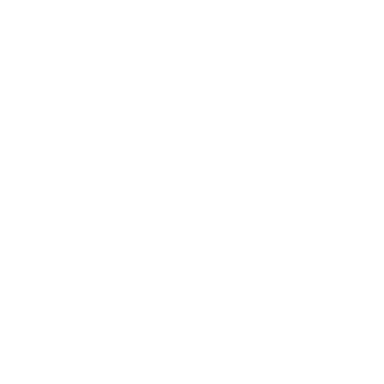 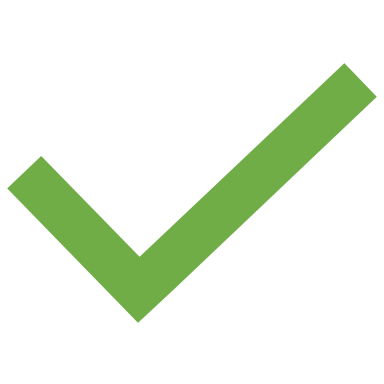 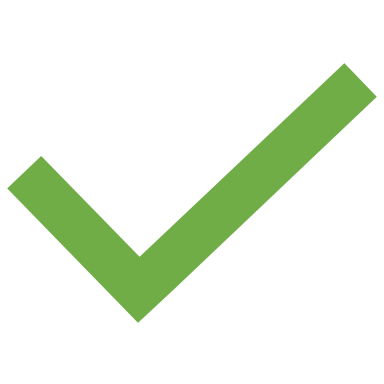 Reclutamento per Ucraina
Nuovepriorità
Reclutamento bandi regione Toscana
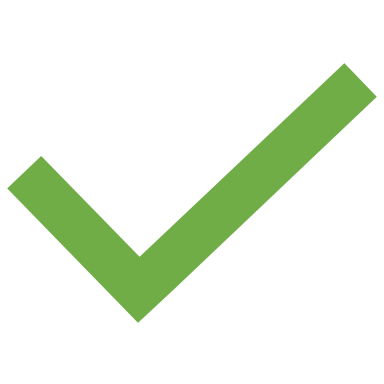 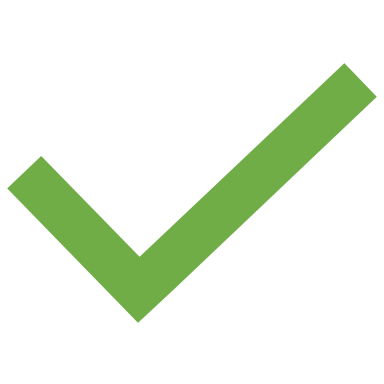 Stipendiale (-1 FTE)
In corso
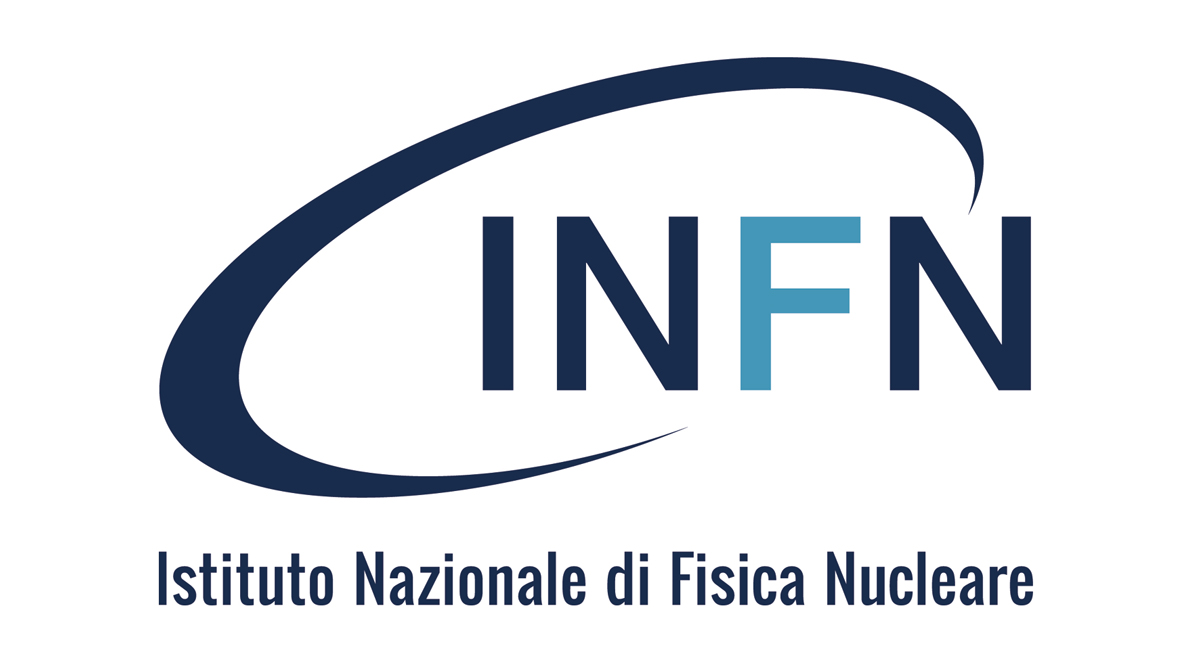 Sviluppo Gestione Concorsi - Timeline
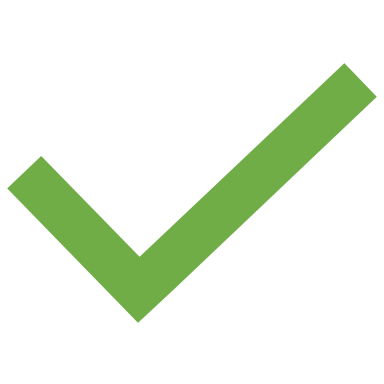 Completato
2021
GEN
FEB
MAR
APR
MAG
GIU
Analisi requisiti
Sviluppo Concorsi 
-Effettivo
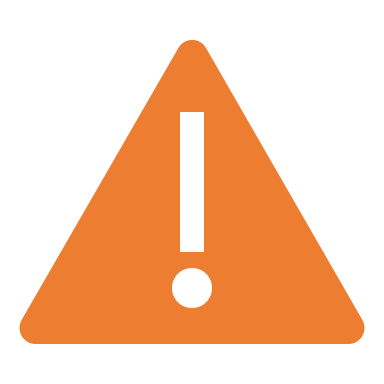 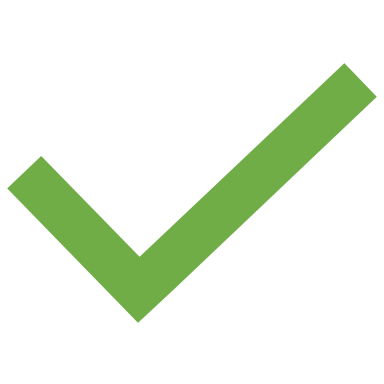 Fondi del personale
Terminato con anticipo
Sviluppo back-end 3° parte: Interazione con fondi del personale
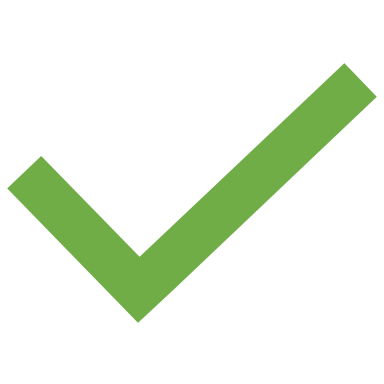 Sviluppo back-end 1° parte: Borse, Reclutamento (1)
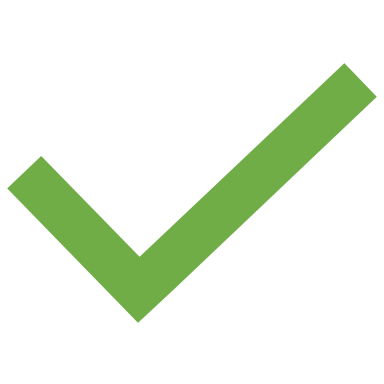 Sviluppo back-end 2° parte: Assegni, Reclutamento (2)
Terminato con anticipo
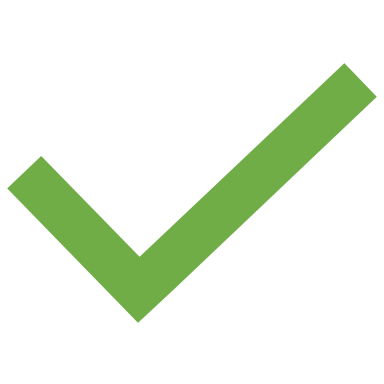 Fase testingridotta alminimo
Plenaria
Testing
Go Live
Sviluppo front-end (ditta esterna)
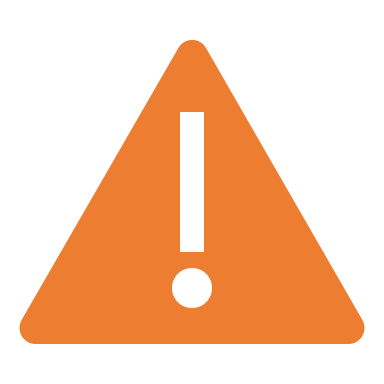 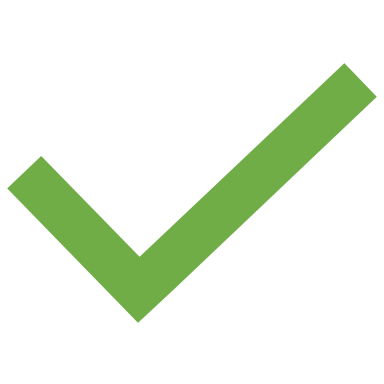 Iniziato 2 mesi dopo& ridimensionato
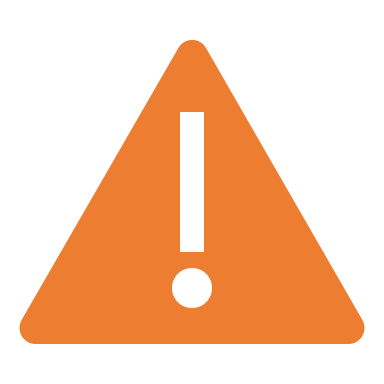 Stipendiale (-1 FTE)
In corso
Potenziale rischio:  
Test insufficienti, potenziali bug o nuovi requisiti durante la fase di testing/prod 
  le nuove modalità di sviluppo permettono comunque di fare micro-rilasci anche settimanali
Ancora da sviluppare sul front-end:
Gestione delle commissioni (luglio)
View di utility per le segreterie (luglio)
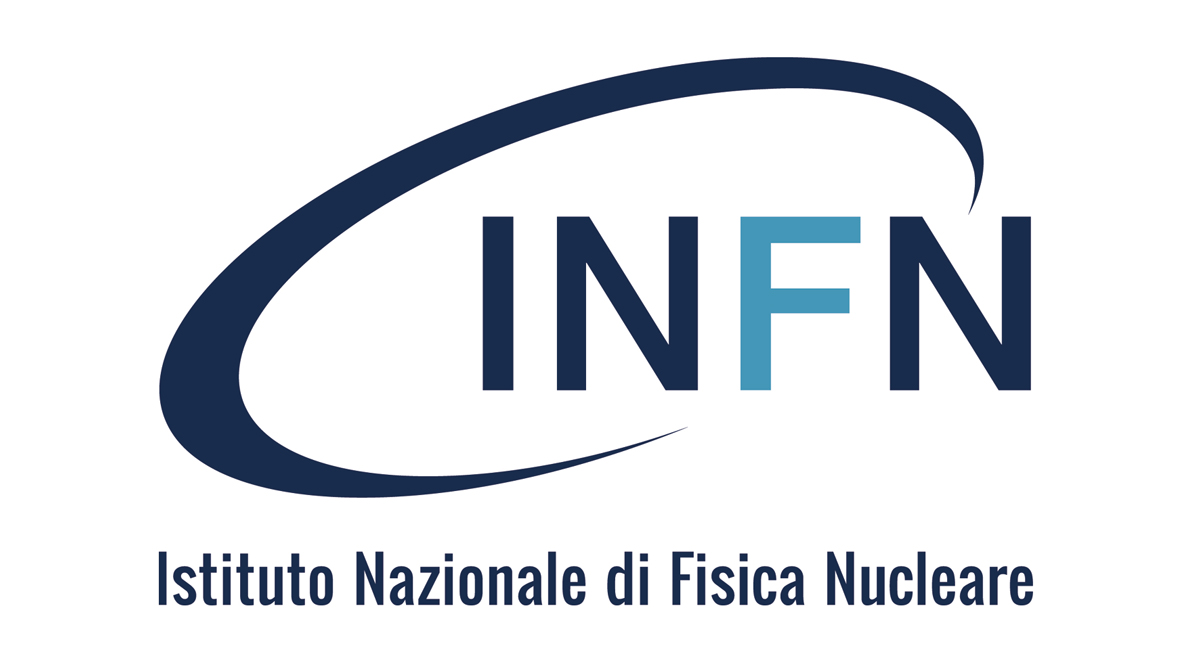 Sviluppo Gestione Concorsi – Feedback
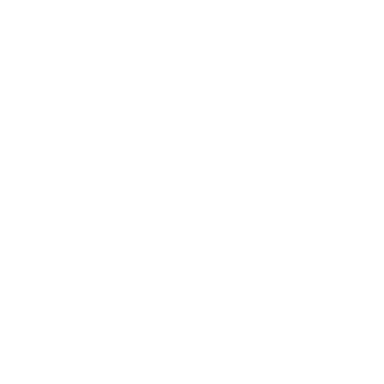 Molto bene
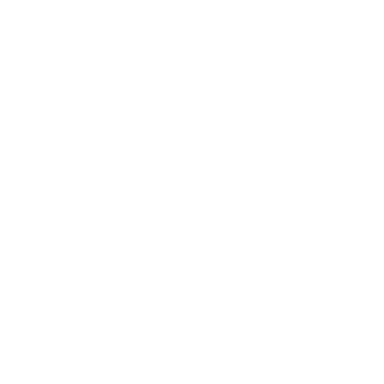 Da migliorare
Sviluppo back-end 
&
 Team collaboration
Maggiore autonomia nell’organizzazione e gestione delle risorse
Maggior coinvolgimento stakeholder
Dialogo continuo con infrastruttura HW
Collaborazione con ditta esterna
Organizzazione gruppi di lavoro
Condivisione periodica SAL con stakeholder e trasparenza
Condivisione tempistiche delle dipendenze
Continuare ad investire su competenze di sviluppo
Disponibilità della ditta
Gestione delle priorità esterne
Metodologia AGILE dall’inizio del progetto
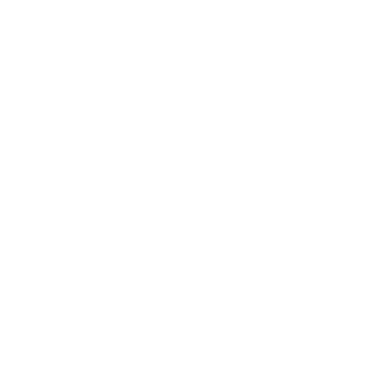 Abbiamo imparato
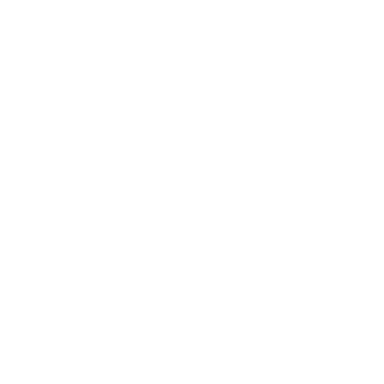 Criticità
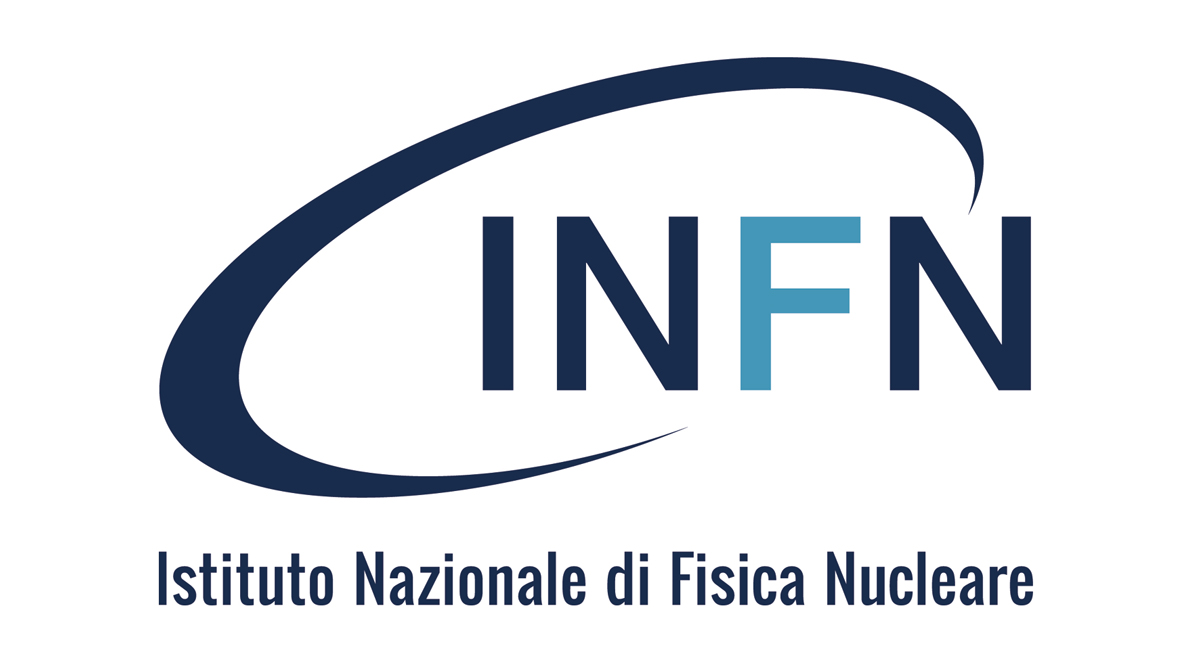 Obiettivi entro fine anno 2022
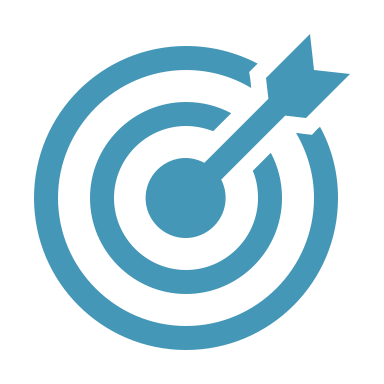 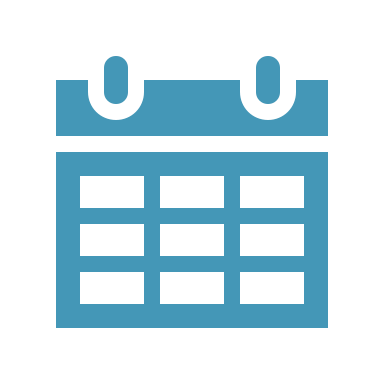 Obiettivi
Tempistica Proposta
Finire Gestione Concorsi(gest. commissioni + notifiche)
Gestione Amministrativa(refactor per import da stipendiale)
Sviluppo Associazioni
Entro l’estate
Fine anno
Fine anno (progetto avviato)
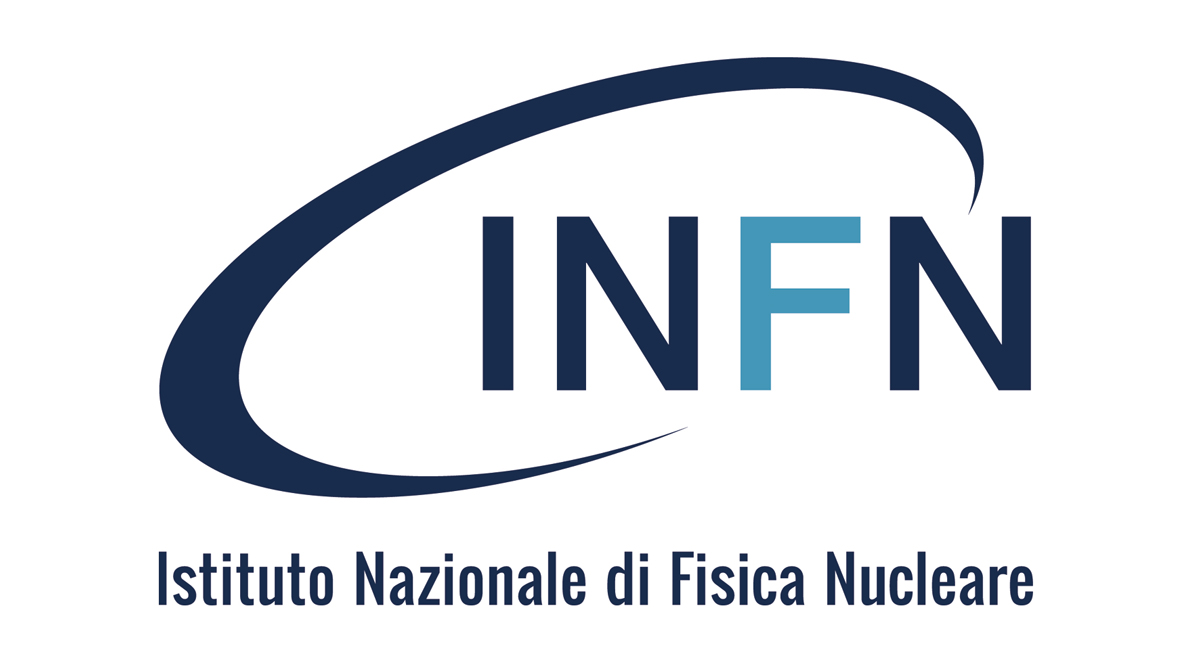 Altre attività
Status
DISCIPLINARE ASSOCIAZIONI
FORMAZIONE
Mantenere email @infn.it
Firmare pubblicazioni
NO attività sperimentale diretta
Associati
Borsisti
Assegnisti
Gestione in un elenco separato

TO DO: Uditori(no attestato)
AFFILIAZIONE
ISCRIZIONE NON-DIPENDENTI
MISSIONI

Solo se ha assicurazione propria
Approvazione del Direttore
Rimborso viaggio, vitto e alloggio
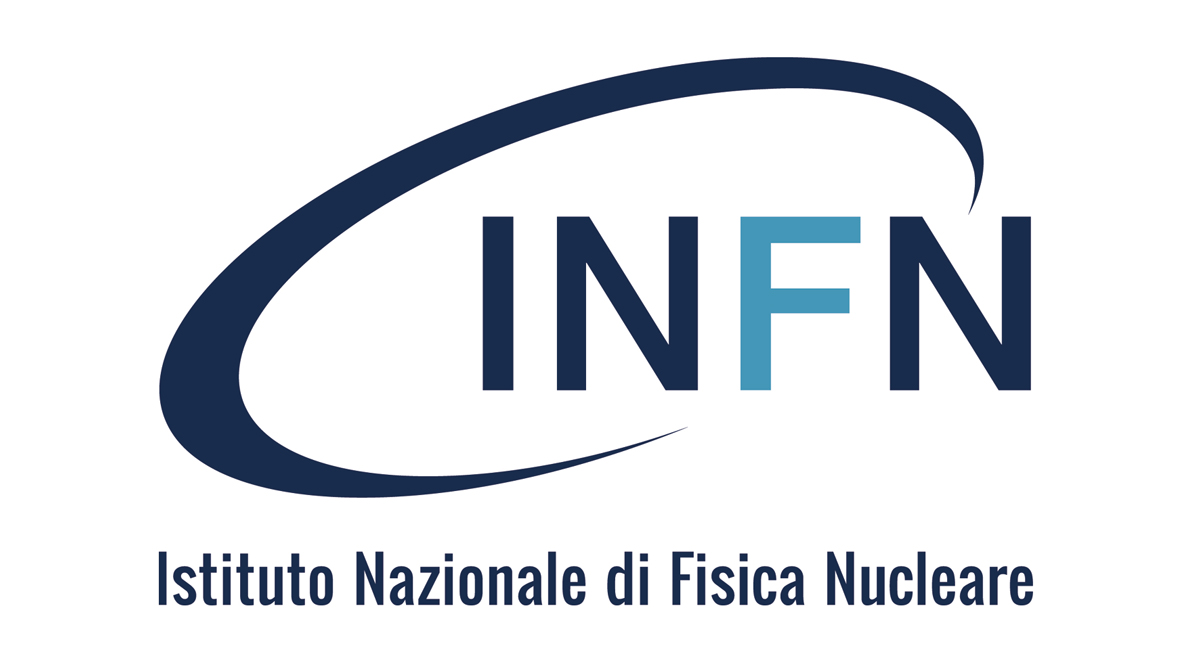 Live da Novembre ‘22
Live da Novembre ‘22
Collaborazione sviluppo inter-area
JOB ROTATION
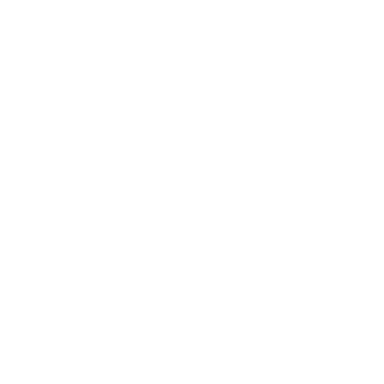 Concorsi
Evitare di focalizzarsi sulle stesse attività per troppo tempo
Cambiare gli interlocutori
Visione a 360° delle attività del Sistema Informativo
Sviluppo Agile
Favorire creazione team inter-area
Luca Sanelli
Backend Gestione Commissioni







Marzio D’Alessandro
Frontend Gestione notifiche
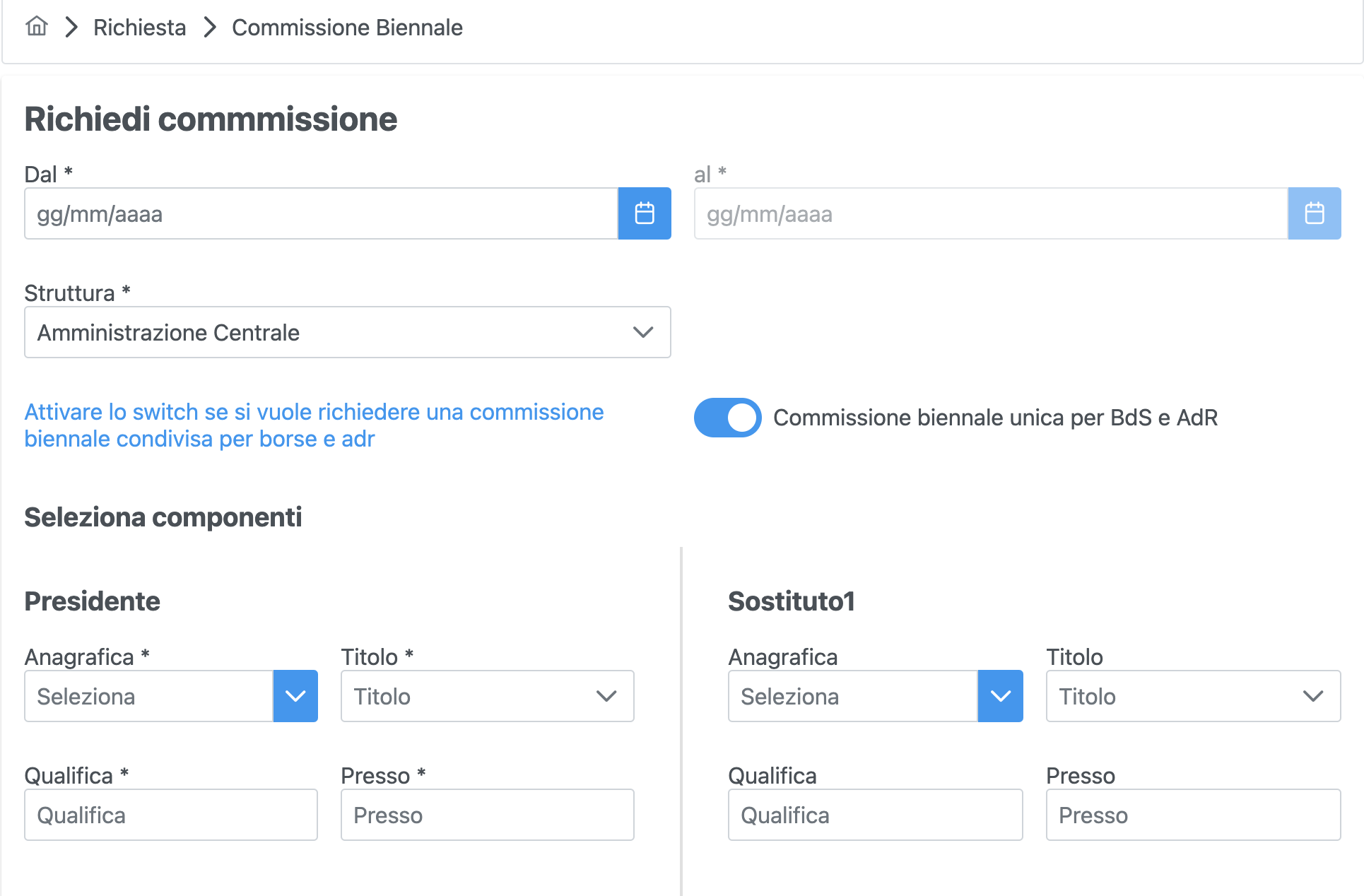 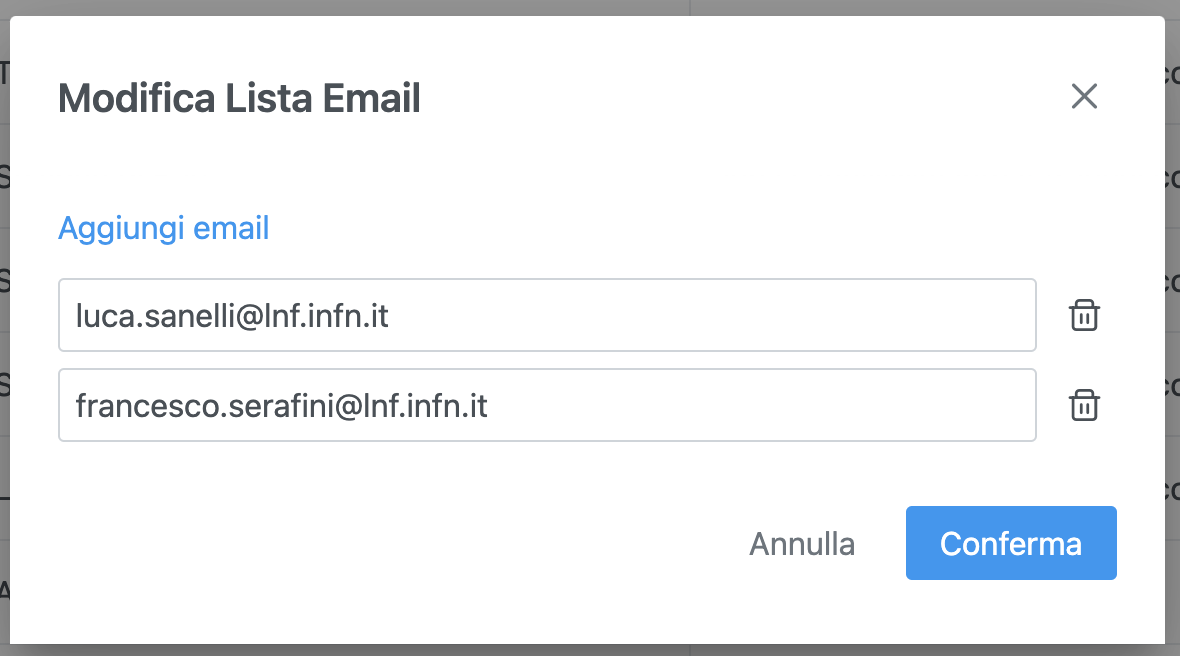 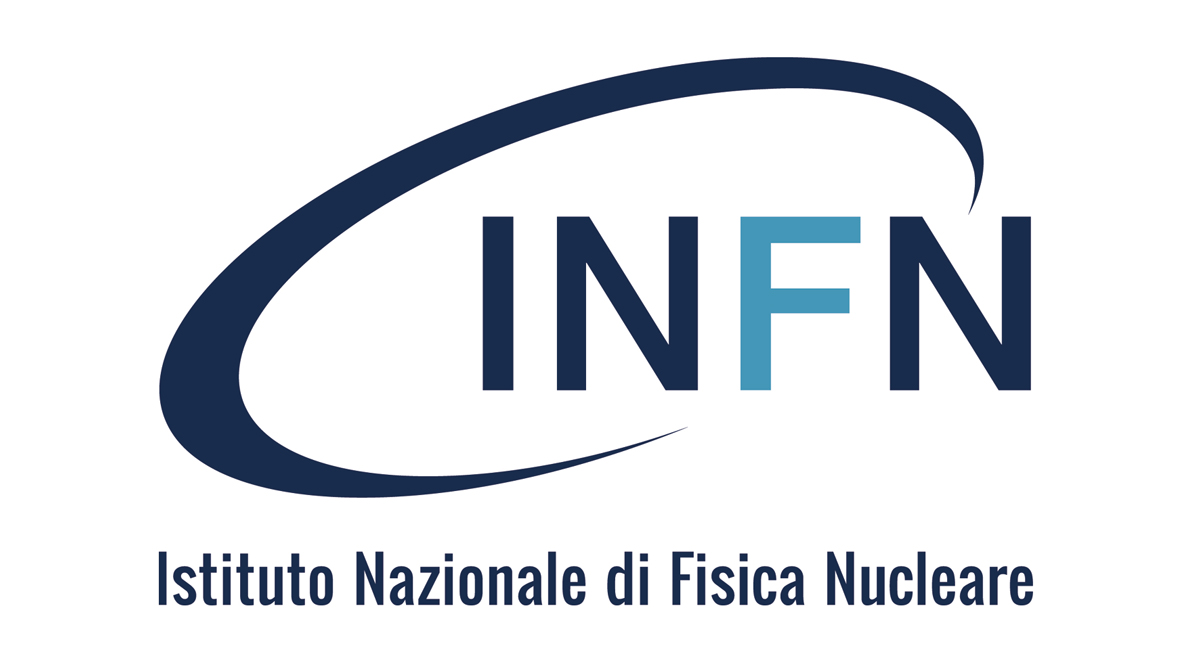 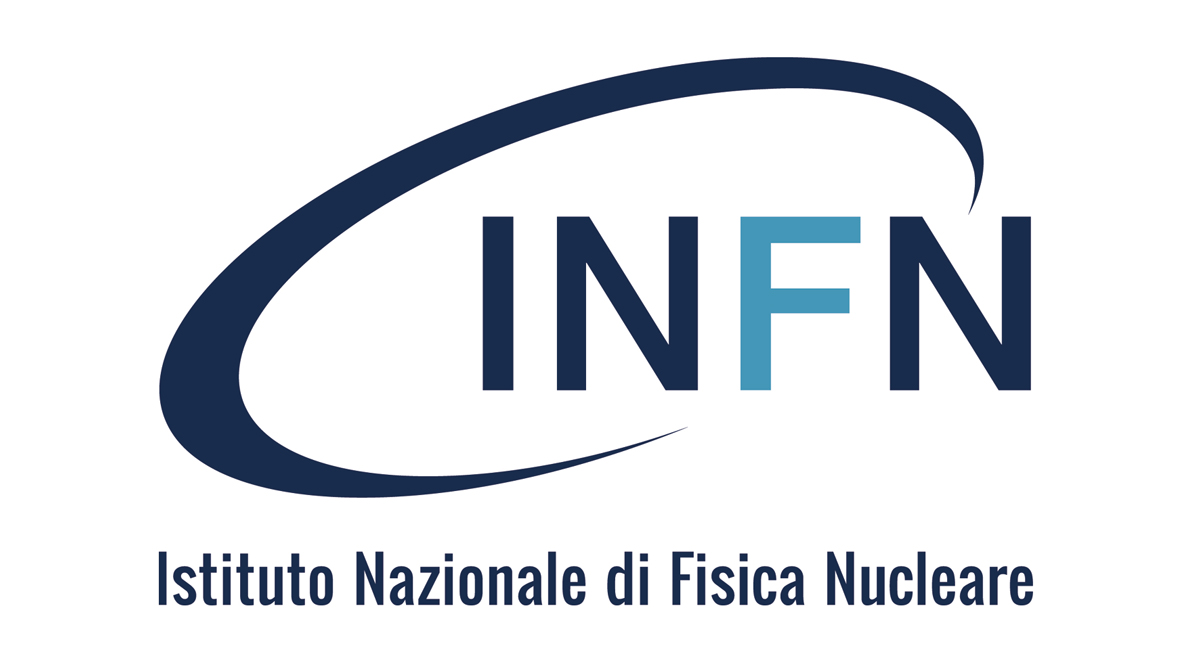 Interazione con Apuliasoft per Frontend
Ottimo supporto alle attività dell’ufficio
Molta autonomia nello sviluppo
SAL settimanali
Modus operandi consolidato
Molto effort per fornire API di backend
Quando non riusciamo ad anticipare il lavoro sono fermi
Tante attività = minore qualità di sviluppo